LA BATALLA NO ES NUESTRA.II CRONICAS.20:15.
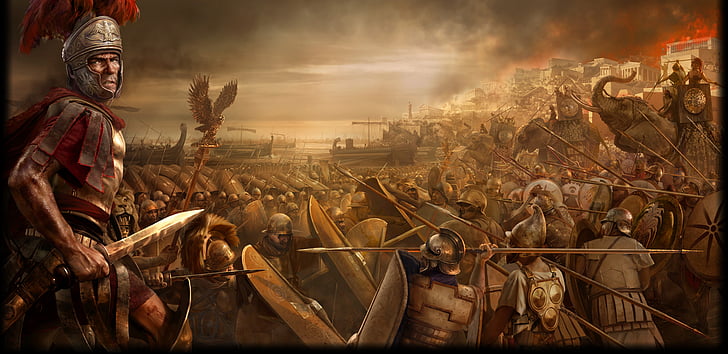 INTRODUCCIÓN:
y dijo: Prestad atención, todo Judá, habitantes de Jerusalén y tú, rey Josafat: así os dice el SEÑOR: "No temáis, ni os acobardéis delante de esta gran multitud, porque la batalla no es vuestra, sino de Dios. 
Dios anima a su pueblo para:
1. Que no teman.
2. No se acobarden.
3. Sino que confíen en Dios.
LA BATALLA NO ES NUESTRA.II CRONICAS.20:15.
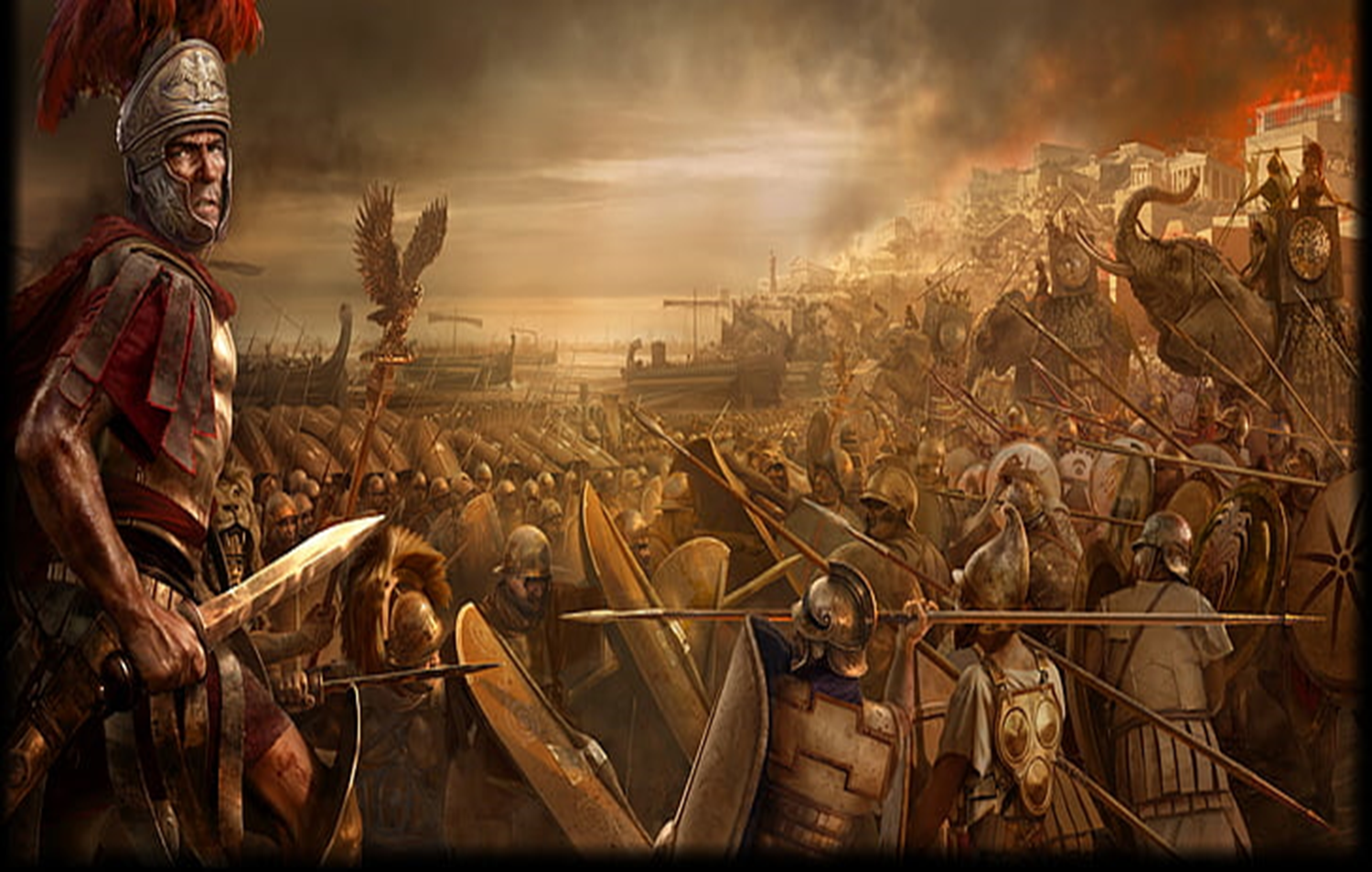 Cuando los hijos de Moab Y Amón iban a la guerra contra Josafat.
II Cronicas.20:1-2.
Y aconteció después de esto, que los hijos de Moab y los hijos de Amón, y con ellos algunos de los meunitas, vinieron a pelear contra Josafat. 
Iban a pelear contra Josafat y el pueblo de Israel.
V.2.
LA BATALLA NO ES NUESTRA.II CRONICAS.20:15.
Entonces vinieron algunos y dieron aviso a Josafat, diciendo: Viene contra ti una gran multitud de más allá del mar, de Aram y, he aquí, están en Hazezon-tamar, es decir, En-gadi. 
Josafat tuvo miedo.
II Cronicas.20:3.
Y Josafat tuvo miedo y se dispuso a buscar al SEÑOR, y proclamó ayuno en todo Judá. 
El miedo es parte del ser humano.
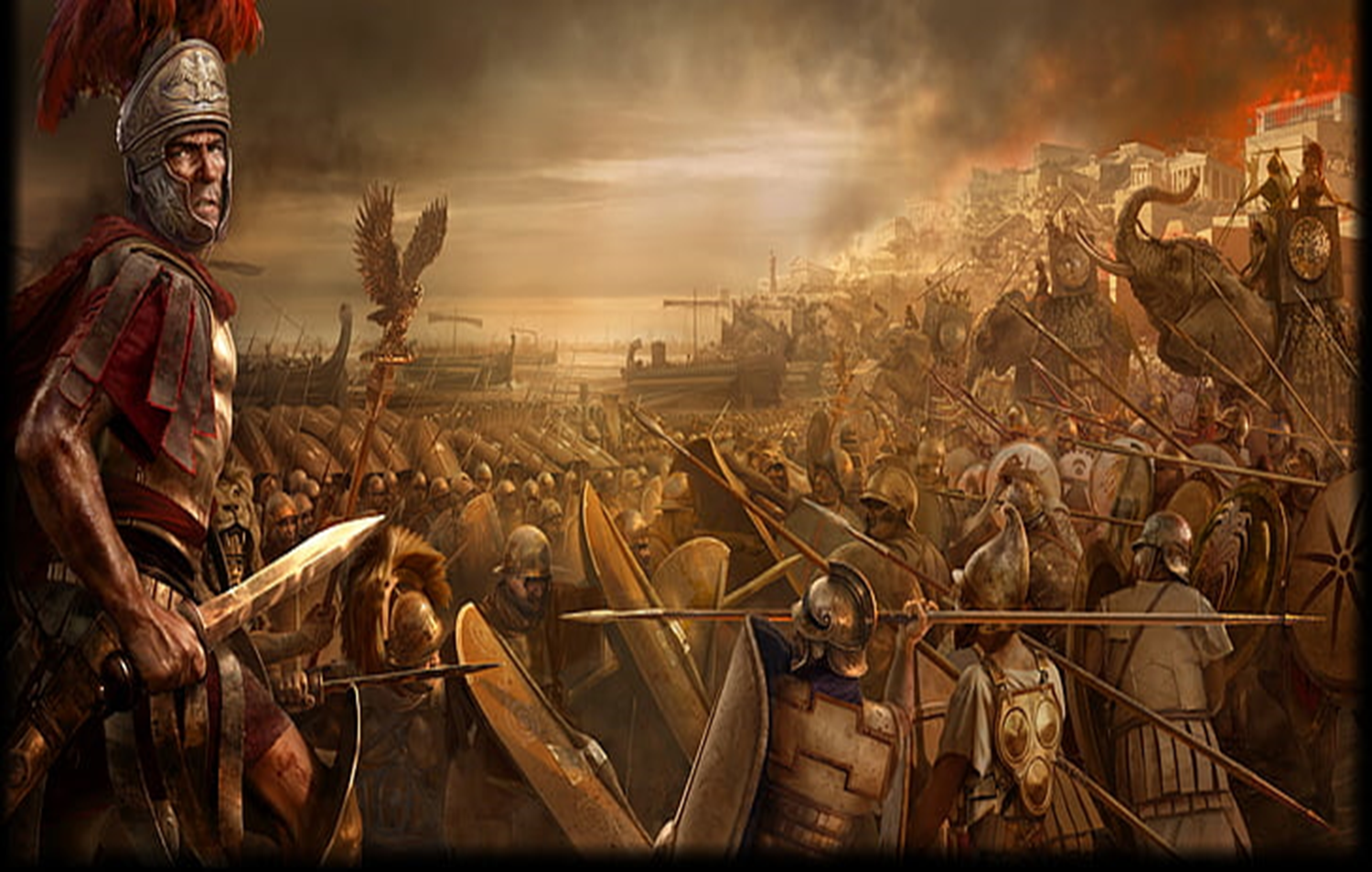 LA BATALLA NO ES NUESTRA.II CRONICAS.20:15.
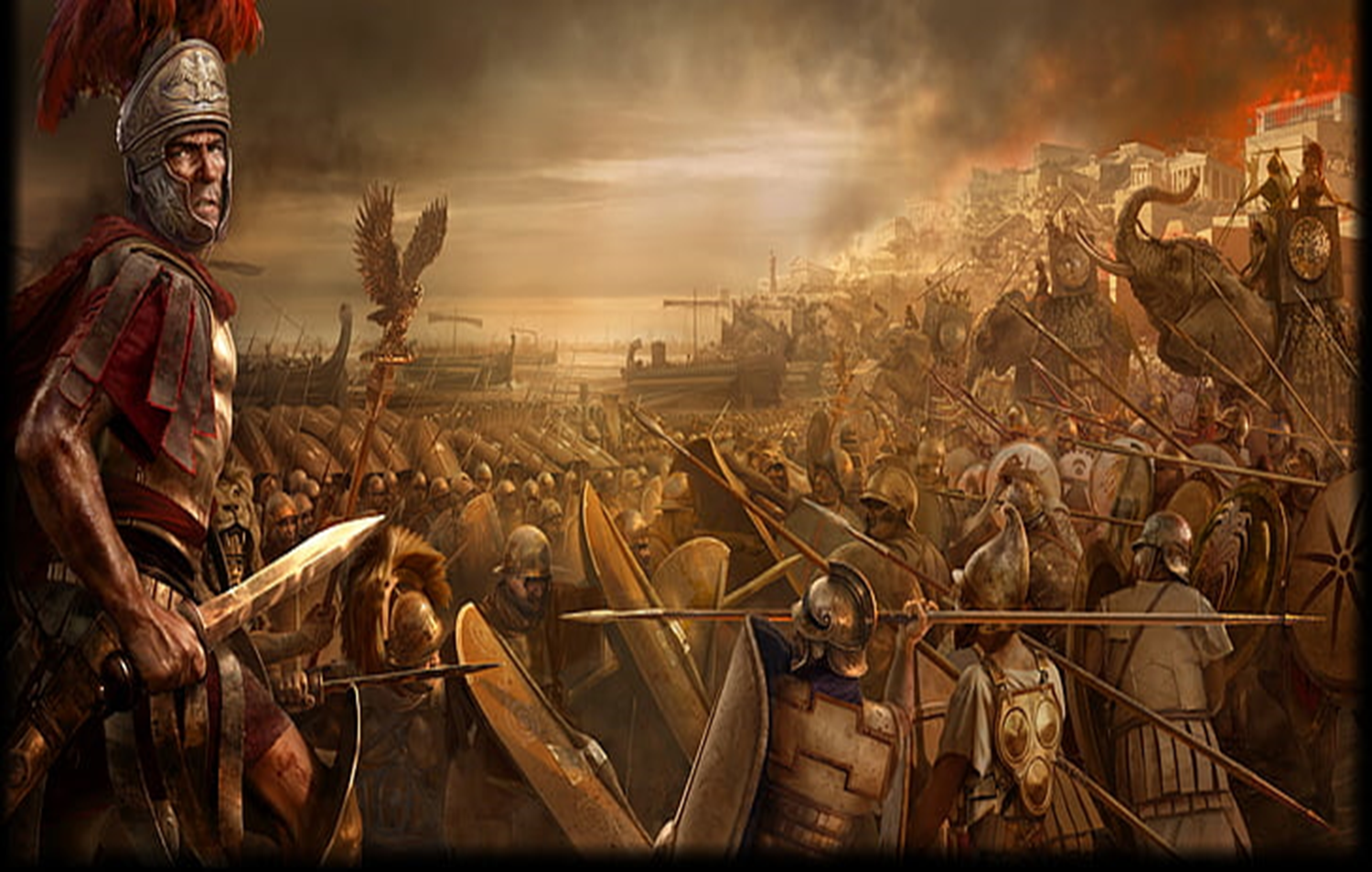 Es normal que se sienta miedo en momentos difíciles y complicados que se nos presentan en la vida.
Pero ese miedo impulso a Josafat a buscar a Dios.
No a alejarse ni a acobardarse, sino a buscar a Dios.
Nosotros siempre debemos de buscar a Dios.
Y por eso se reunieron todos para buscar a Dios.
II Cronicas.20:4.
LA BATALLA NO ES NUESTRA.II CRONICAS.20:15.
Y se reunió Judá para buscar ayuda del SEÑOR; aun de todas las ciudades de Judá vinieron para buscar al SEÑOR. 
Todos buscaron la ayuda de Dios.
El ayuno era una de las claves para alcanzar la salvación experimentada por Judá. 
Este fue un ayuno que se hizo pregonar a todo Judá y en el cual toda la nación participó. 
El ayuno no es un medio para manipular la voluntad de Dios, sino simplemente la expresión de una necesidad interior.
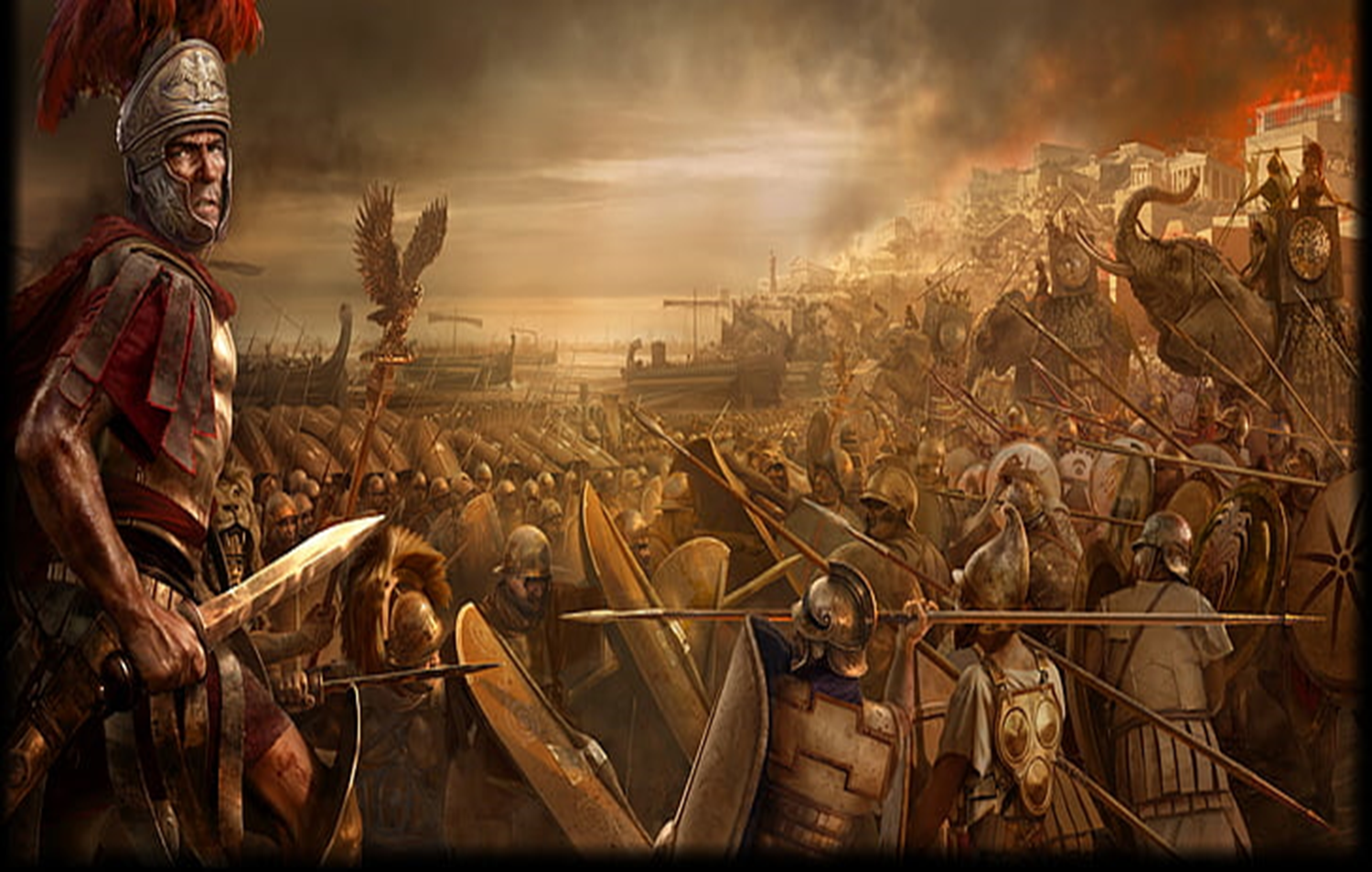 LA BATALLA NO ES NUESTRA.II CRONICAS.20:15.
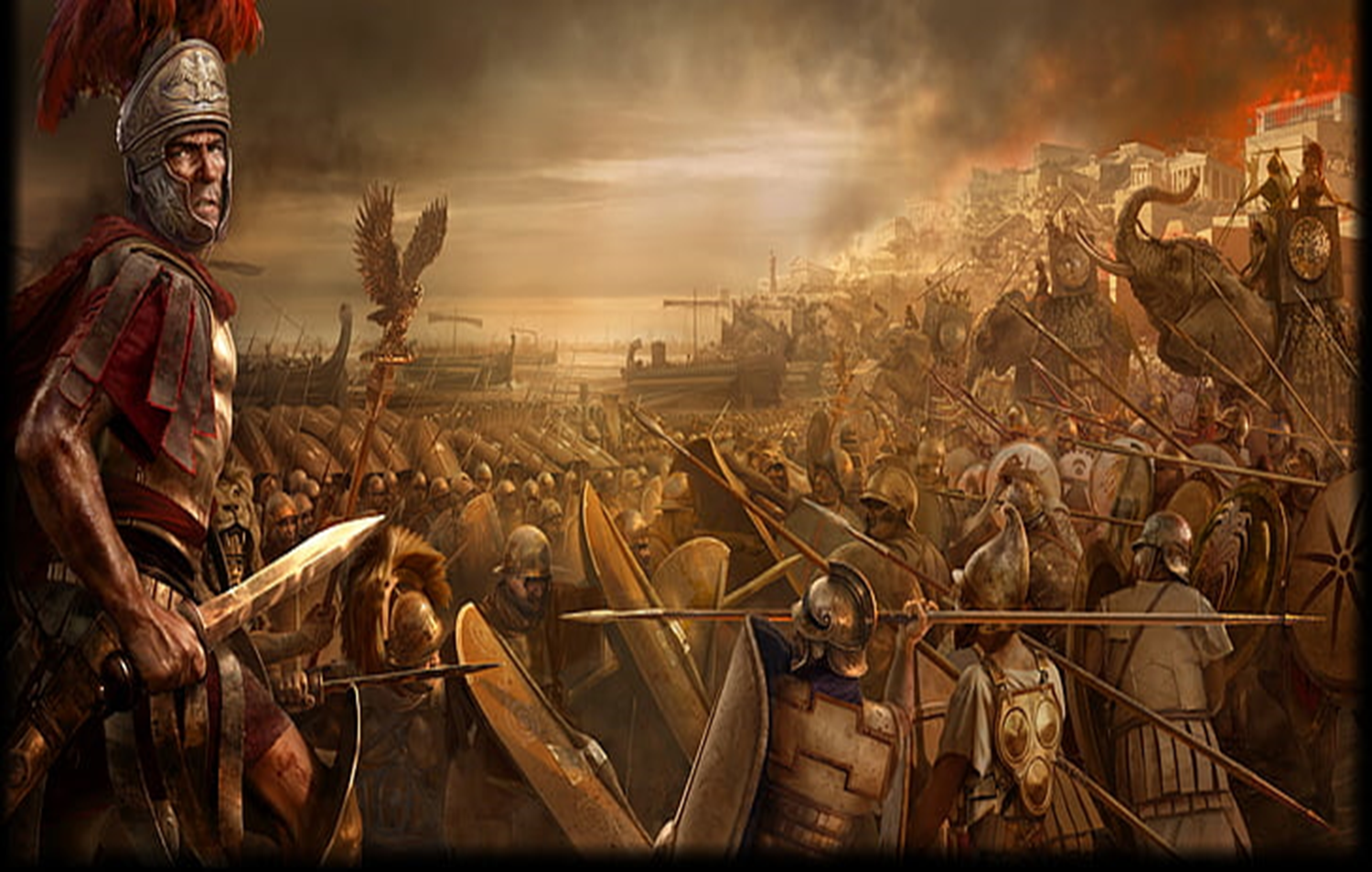 Una evidencia de la urgencia con que oramos en circunstancias difíciles.
I Samuel.7:6.
Y se reunieron en Mizpa, y sacaron agua y la derramaron delante del SEÑOR, ayunaron aquel día y dijeron allí: Hemos pecado contra el SEÑOR. Y Samuel juzgó a los hijos de Israel en Mizpa. 
Porque esa fue la promesa que Dios le hizo al pueblo que si le buscaban de corazón Él se iba a dejar hallar.
Jeremias.29:13-14.
LA BATALLA NO ES NUESTRA.II CRONICAS.20:15.
"Me buscaréis y me encontraréis, cuando me busquéis de todo corazón. 
V.14.
"Me dejaré hallar de vosotros"--declara el SEÑOR-- "y restauraré vuestro bienestar y os reuniré de todas las naciones y de todos los lugares adonde os expulsé"--declara el SEÑOR-- "y os traeré de nuevo al lugar de donde os envié al destierro." 
No importaba el lugar donde ellos estuvieran.
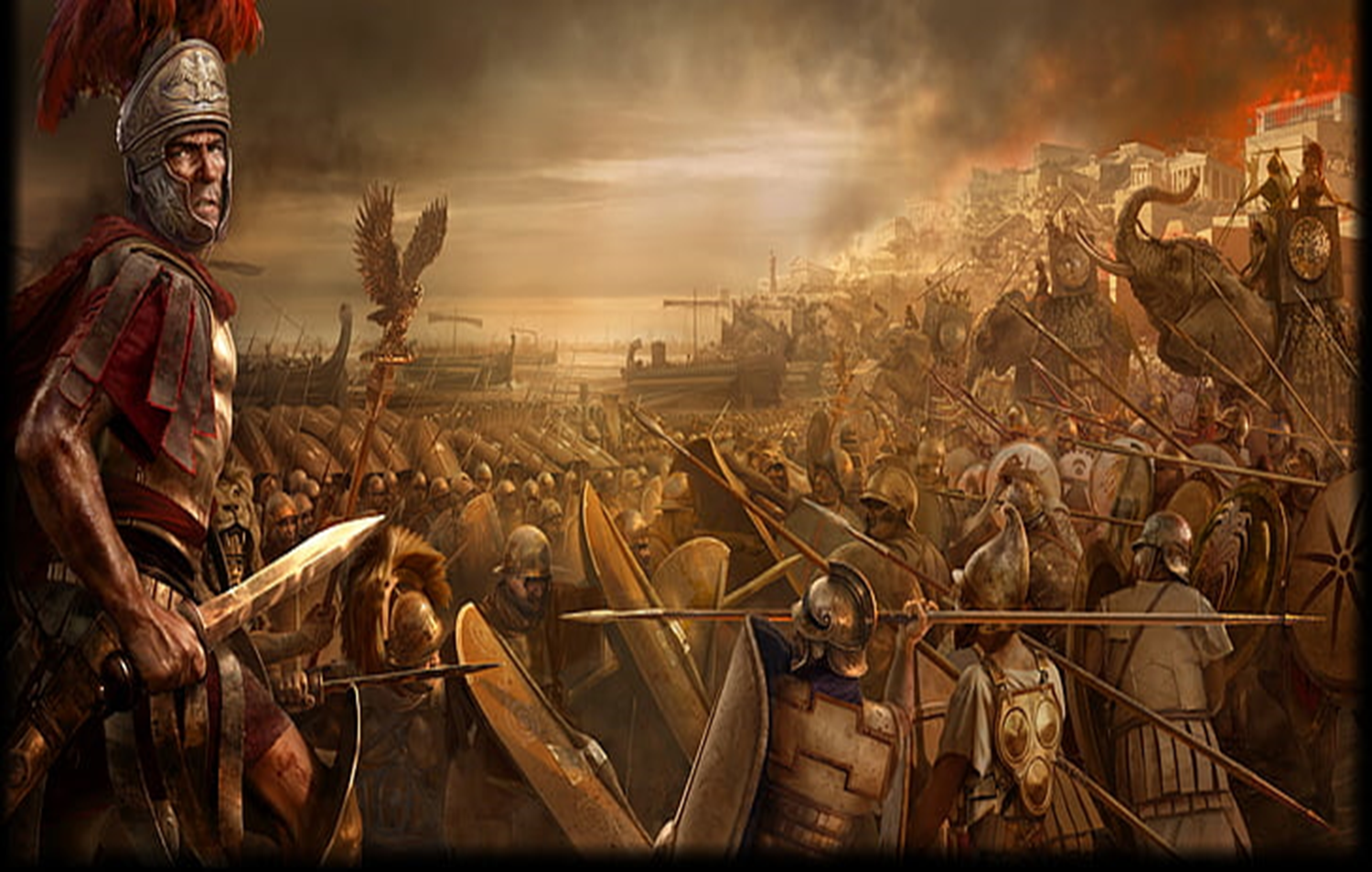 LA BATALLA NO ES NUESTRA.II CRONICAS.20:15.
Si buscaban a Dios Él se iba a dejar encontrar por ellos.
Josafat busco a Dios en oración.
II Cronicas.20:5.
Entonces Josafat se puso en pie en la asamblea de Judá y de Jerusalén, en la casa del SEÑOR, delante del atrio nuevo, 
Debemos siempre llevar todo en oración a Dios.
No debemos afanarnos.
Filipenses.4:6.
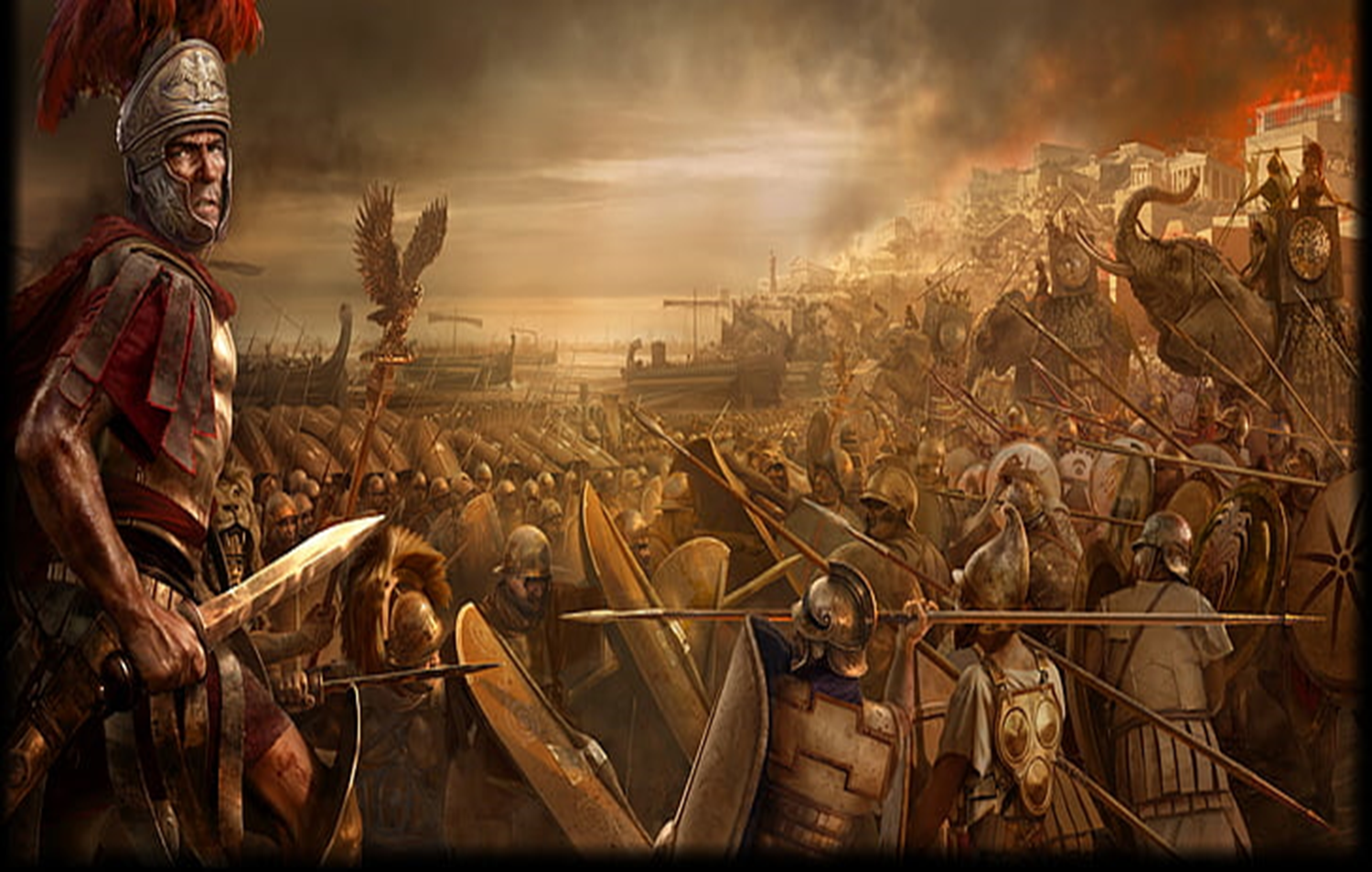 LA BATALLA NO ES NUESTRA.II CRONICAS.20:15.
Por nada estéis afanosos; antes bien, en todo, mediante oración y súplica con acción de gracias, sean dadas a conocer vuestras peticiones delante de Dios. 
I Pedro.5:7.
echando toda vuestra ansiedad sobre El, porque El tiene cuidado de vosotros. 
Vayamos a Dios en cualquier dificultad que tengamos.
I Samuel.1:18.
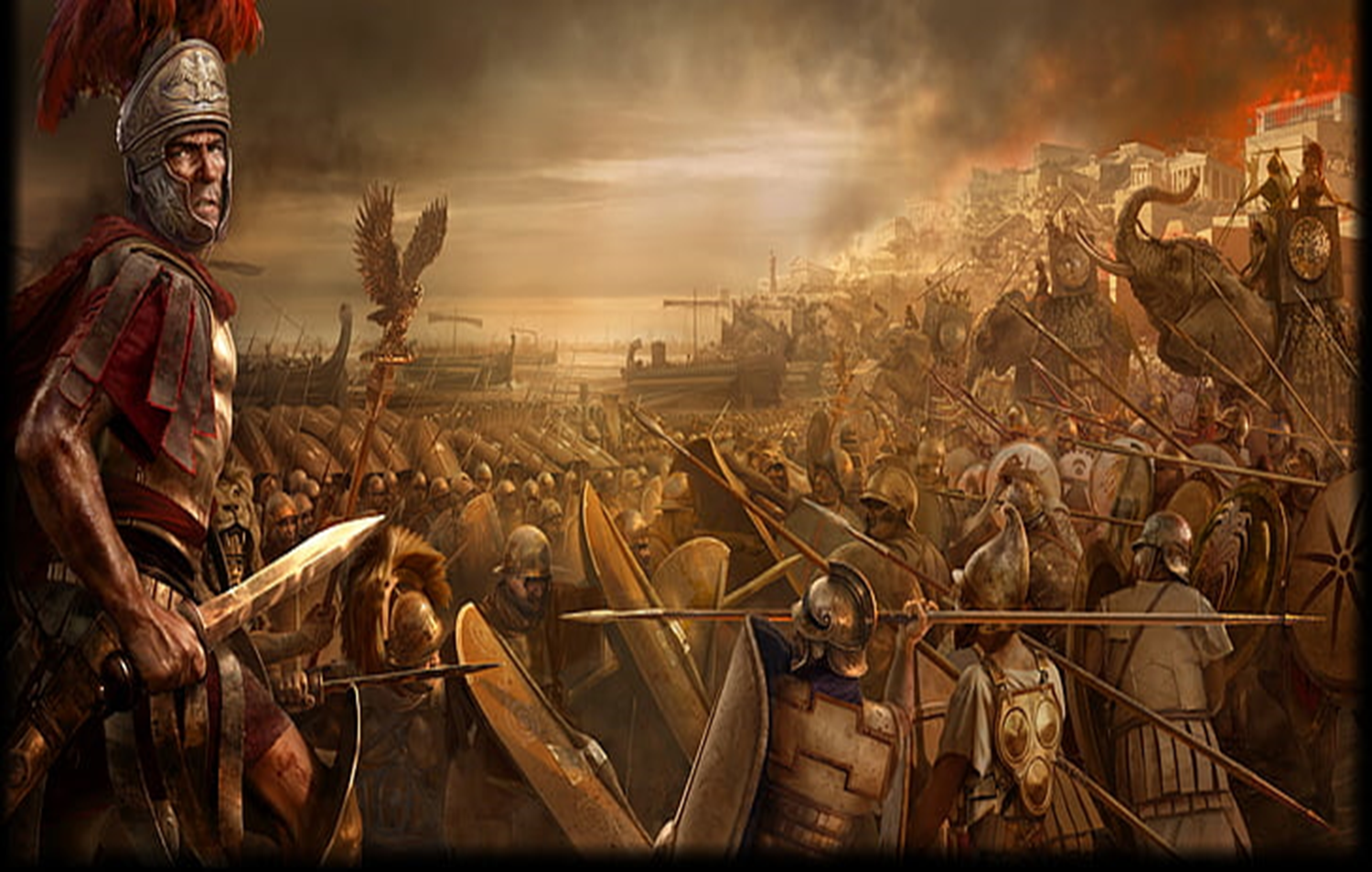 LA BATALLA NO ES NUESTRA.II CRONICAS.20:15.
Y ella dijo: Halle tu sierva gracia ante tus ojos. Y la mujer se puso en camino, comió y ya no estaba triste su semblante. 
No debemos tener miedo de recibir malas noticias.
Salmos.112:7-8.
No temerá recibir malas noticias; su corazón está firme, confiado en el SEÑOR. 
V.8.
Su corazón está seguro, no temerá, hasta que vea vencidos a sus adversarios.
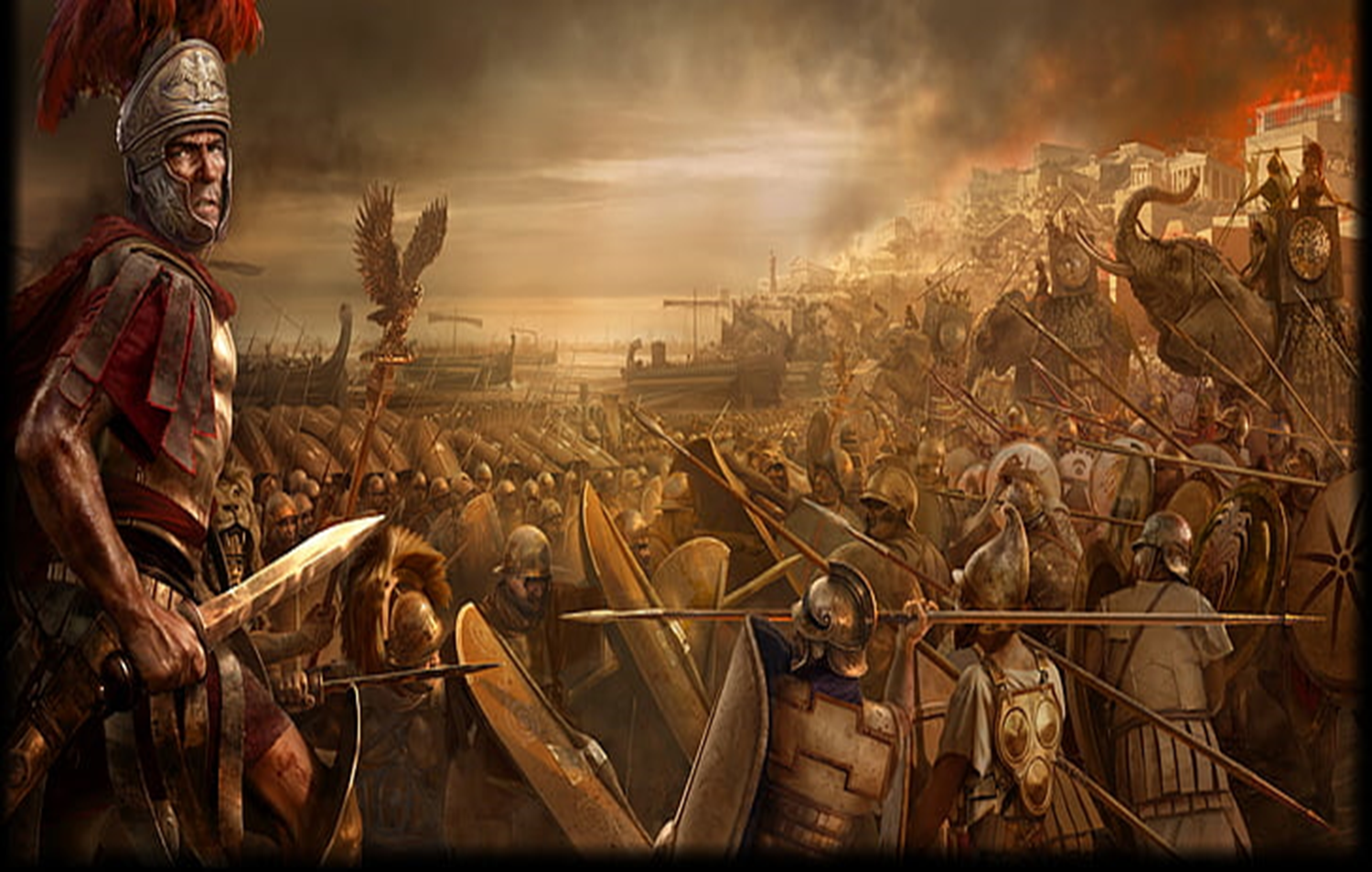 LA BATALLA NO ES NUESTRA.II CRONICAS.20:15.
¿A quién busca Usted?
¿En quién confía Usted?
Juan.16:33.
Estas cosas os he hablado para que en mí tengáis paz. En el mundo tenéis tribulación; pero confiad, yo he vencido al mundo. 
Confiemos siempre en Él Señor.
Josafat y el pueblo confiaron en Dios.
Fue a Dios, oro a Dios.
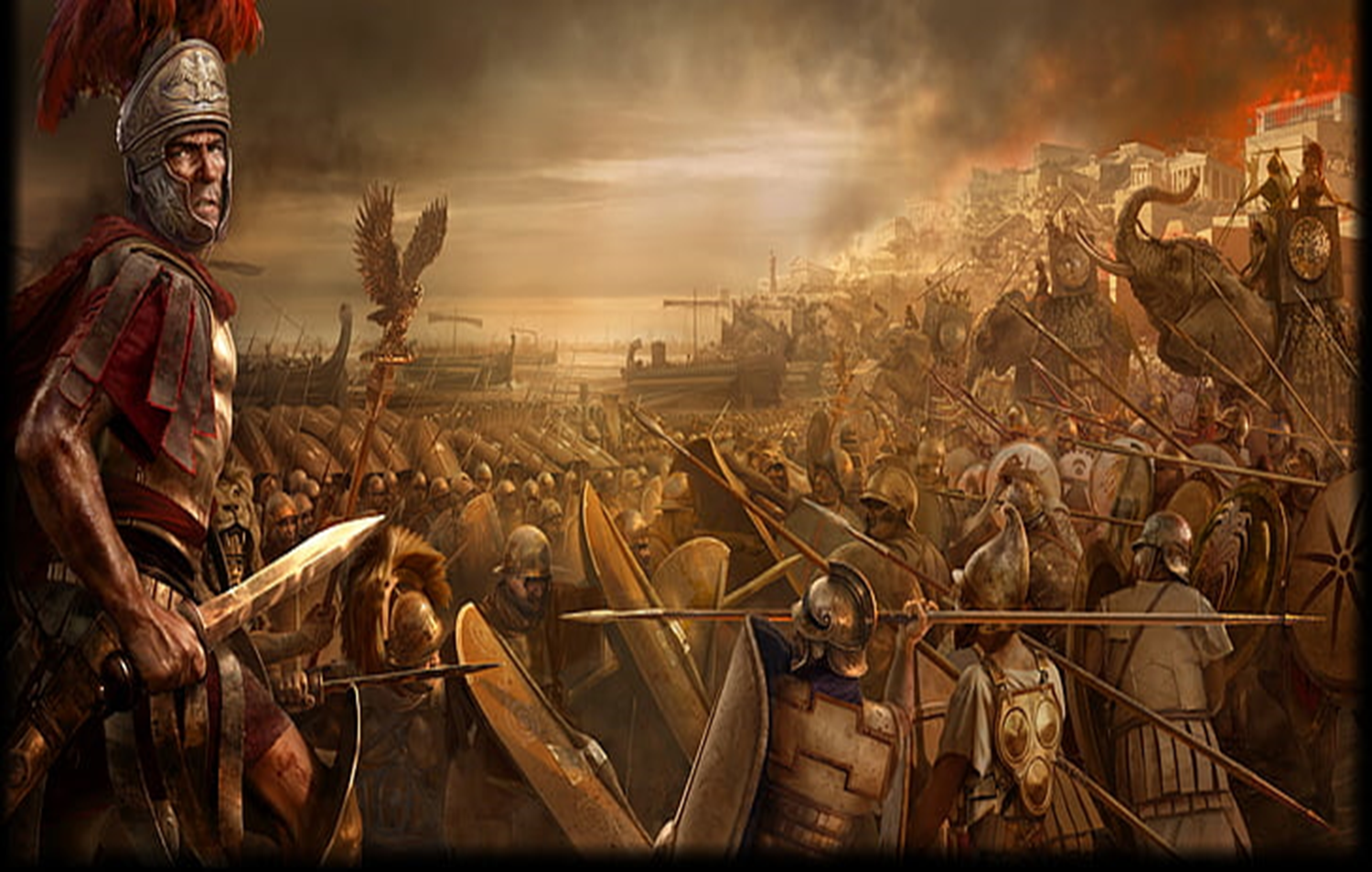 LA BATALLA NO ES NUESTRA.II CRONICAS.20:15.
Josafat sabía que en Dios estaba la fortaleza.
II Cronicas.20:6.
y dijo: Oh SEÑOR, Dios de nuestros padres, ¿no eres tú Dios en los cielos? ¿Y no gobiernas tú sobre todos los reinos de las naciones? En tu mano hay poder y fortaleza y no hay quien pueda resistirte. 
¿Quién puede resistir a Dios?
¿Quién puede estar de pie ante Dios?
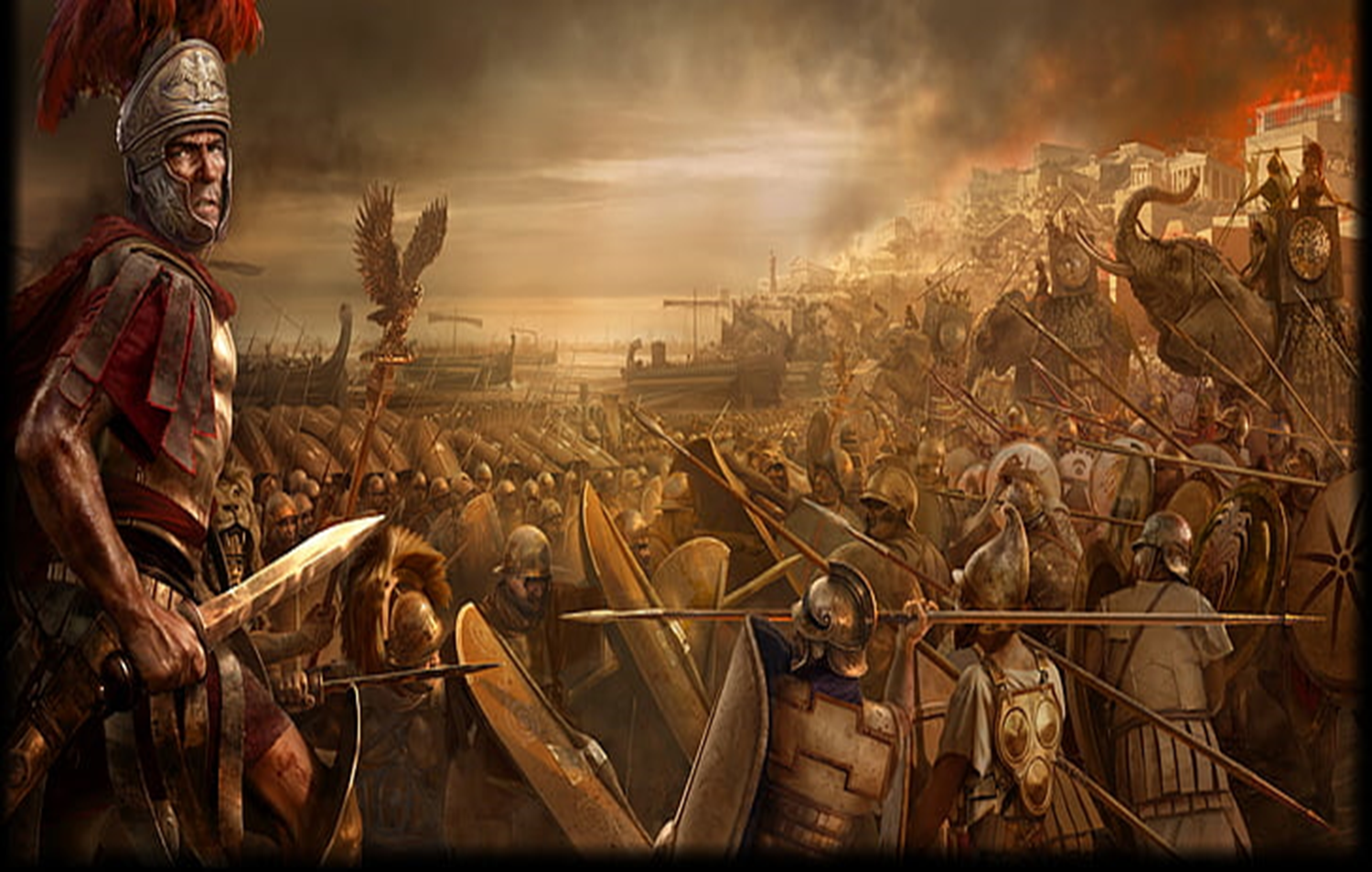 LA BATALLA NO ES NUESTRA.II CRONICAS.20:15.
En Dios está la fortaleza nuestra.
Efesios.6:10.
Por lo demás, fortaleceos en el Señor y en el poder de su fuerza.
¿En quién está su fortaleza?
El apóstol Pablo su fortaleza fue Cristo.
II Timoteo.4:16-18.
En mi primera defensa nadie estuvo a mi lado, sino que todos me abandonaron; que no se les tenga en cuenta.
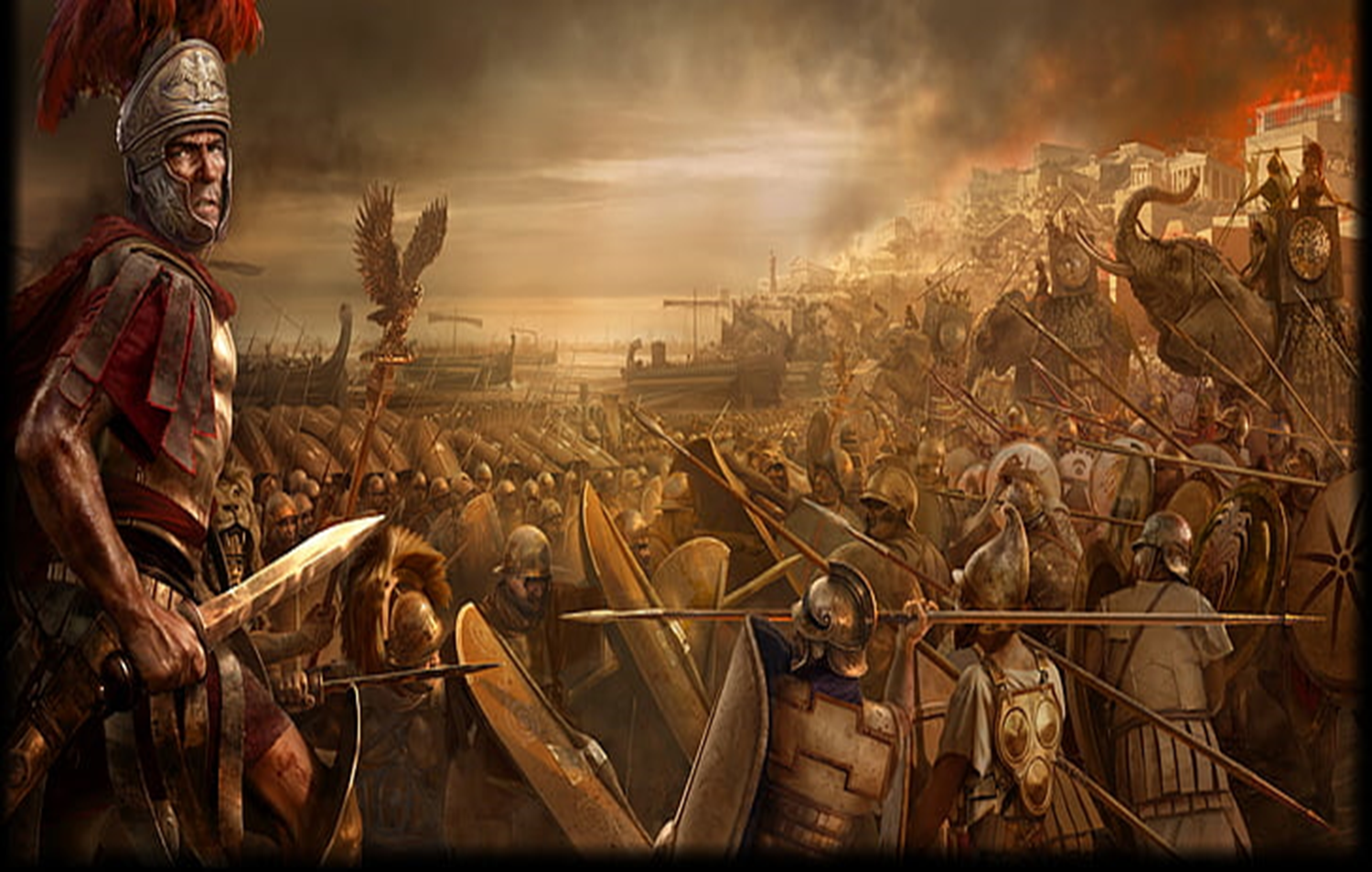 LA BATALLA NO ES NUESTRA.II CRONICAS.20:15.
V.17.
Pero el Señor estuvo conmigo y me fortaleció, a fin de que por mí se cumpliera cabalmente la proclamación del mensaje  y que todos los gentiles oyeran. Y fui librado de la boca del león.
V.18.
El Señor me librará de toda obra mala y me traerá a salvo a su reino celestial. A El sea la gloria por los siglos de los siglos. Amén.
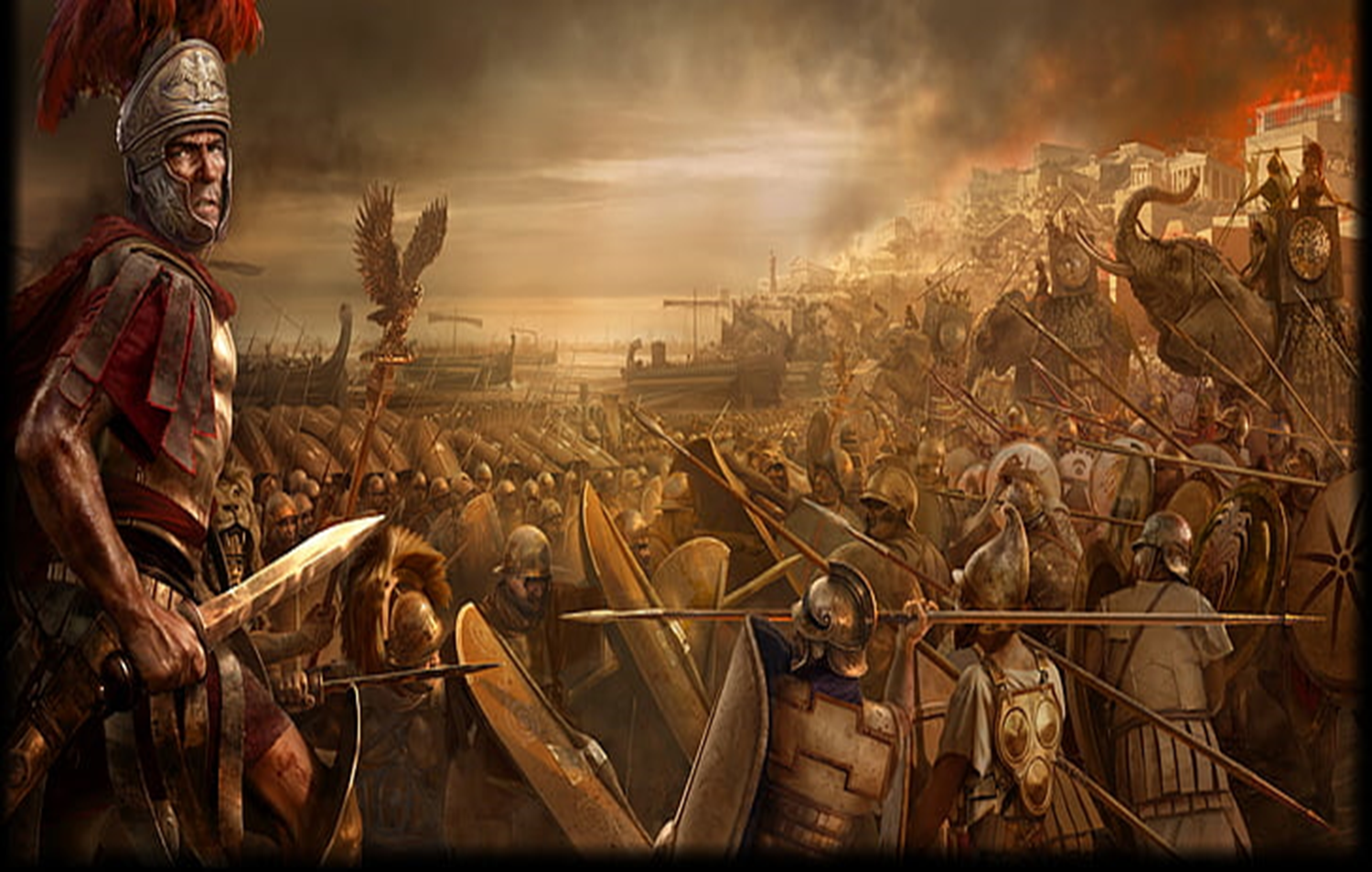 LA BATALLA NO ES NUESTRA.II CRONICAS.20:15.
El poder de Dios se manifestó en echar a los habitantes de la tierra de Canaán.
II Cronicas.20:7-8.
¿No fuiste tú, oh Dios nuestro, el que echaste a los habitantes de esta tierra delante de tu pueblo Israel, y la diste para siempre a la descendencia de tu amigo Abraham? 
V.8.  
Y han habitado en ella, y allí te han edificado un santuario a tu nombre, diciendo:
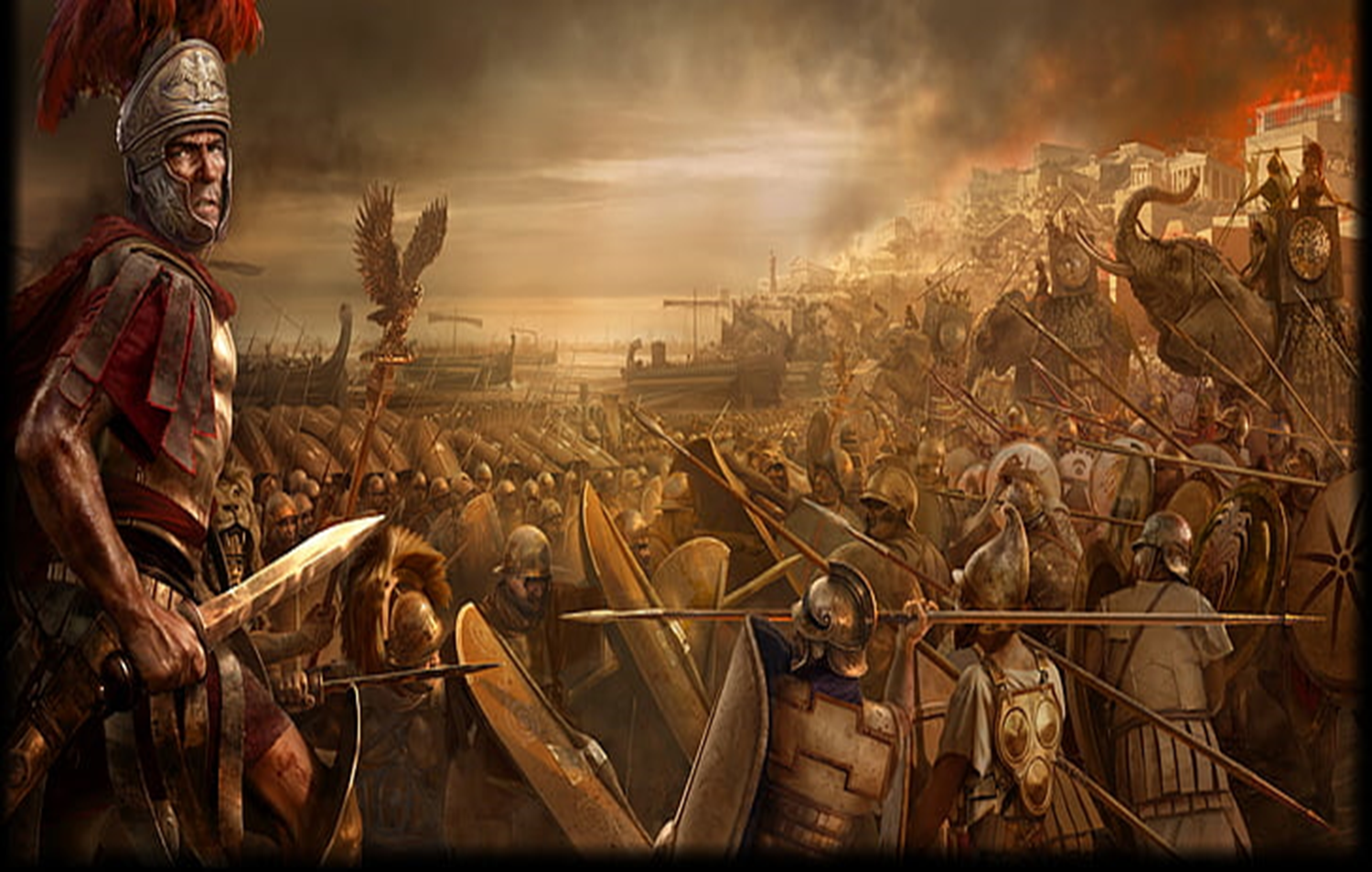 LA BATALLA NO ES NUESTRA.II CRONICAS.20:15.
Dios es tanto arriba como en la tierra.
Deuteronomio.4:39.
por tanto, reconoce hoy y reflexiona en tu corazón, que el SEÑOR es Dios arriba en los cielos y abajo en la tierra; no hay otro. 
Dios controla todo tanto en la tierra como en el cielo.
Josafat apela a la promesa que Dios había hecho al pueblo.
II Cronicas.20:9.
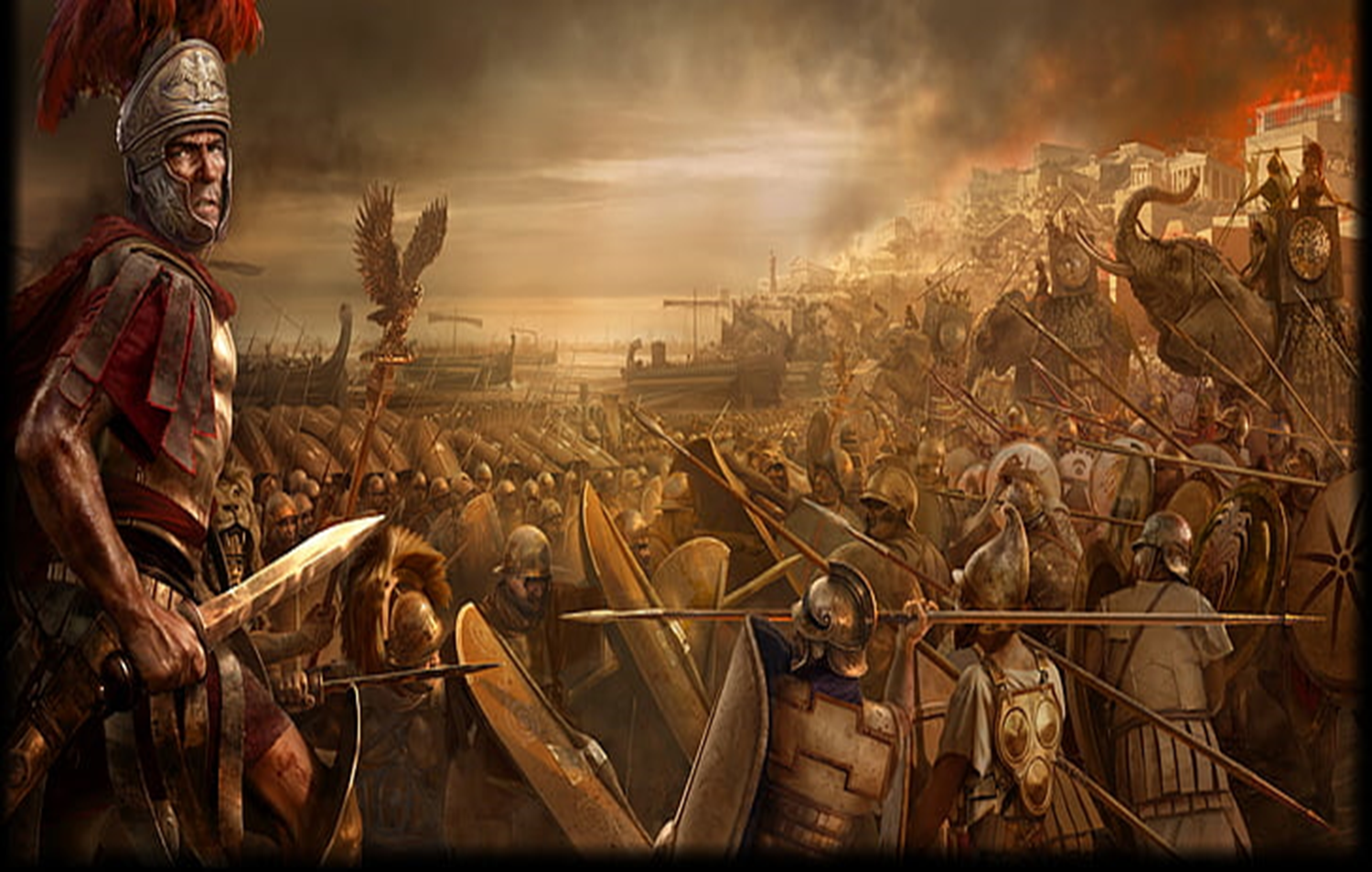 LA BATALLA NO ES NUESTRA.II CRONICAS.20:15.
"Si viene mal sobre nosotros, espada, juicio, pestilencia o hambre, nos presentaremos delante de esta casa y delante de ti (porque tu nombre está en esta casa), y clamaremos a ti en nuestra angustia, y tú oirás y nos salvarás." 
Dios les había prometido ayudarles.
Jeremias.33:3.
"Clama a mí, y yo te responderé y te revelaré cosas grandes e inaccesibles, que tú no conoces."
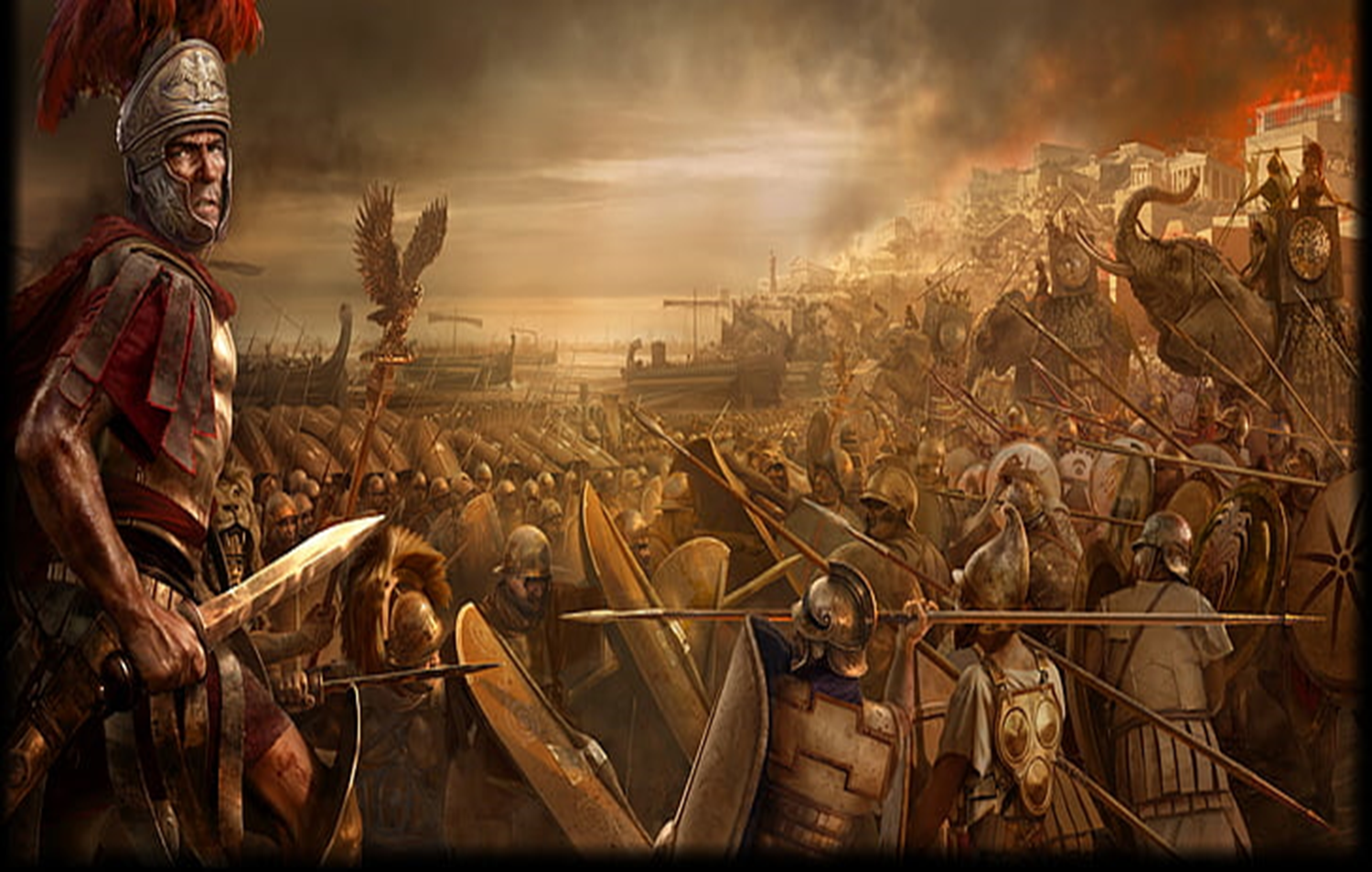 LA BATALLA NO ES NUESTRA.II CRONICAS.20:15.
Salmos.50:15.
e invócame en el día de la angustia; yo te libraré, y tú me honrarás. 
Salmos.91:15.
Me invocará, y le responderé; yo estaré con él en la angustia; lo rescataré y lo honraré; 
Isaias.55:6-7.
Buscad al SEÑOR mientras puede ser hallado, llamadle en tanto que está cerca. 
V.7.
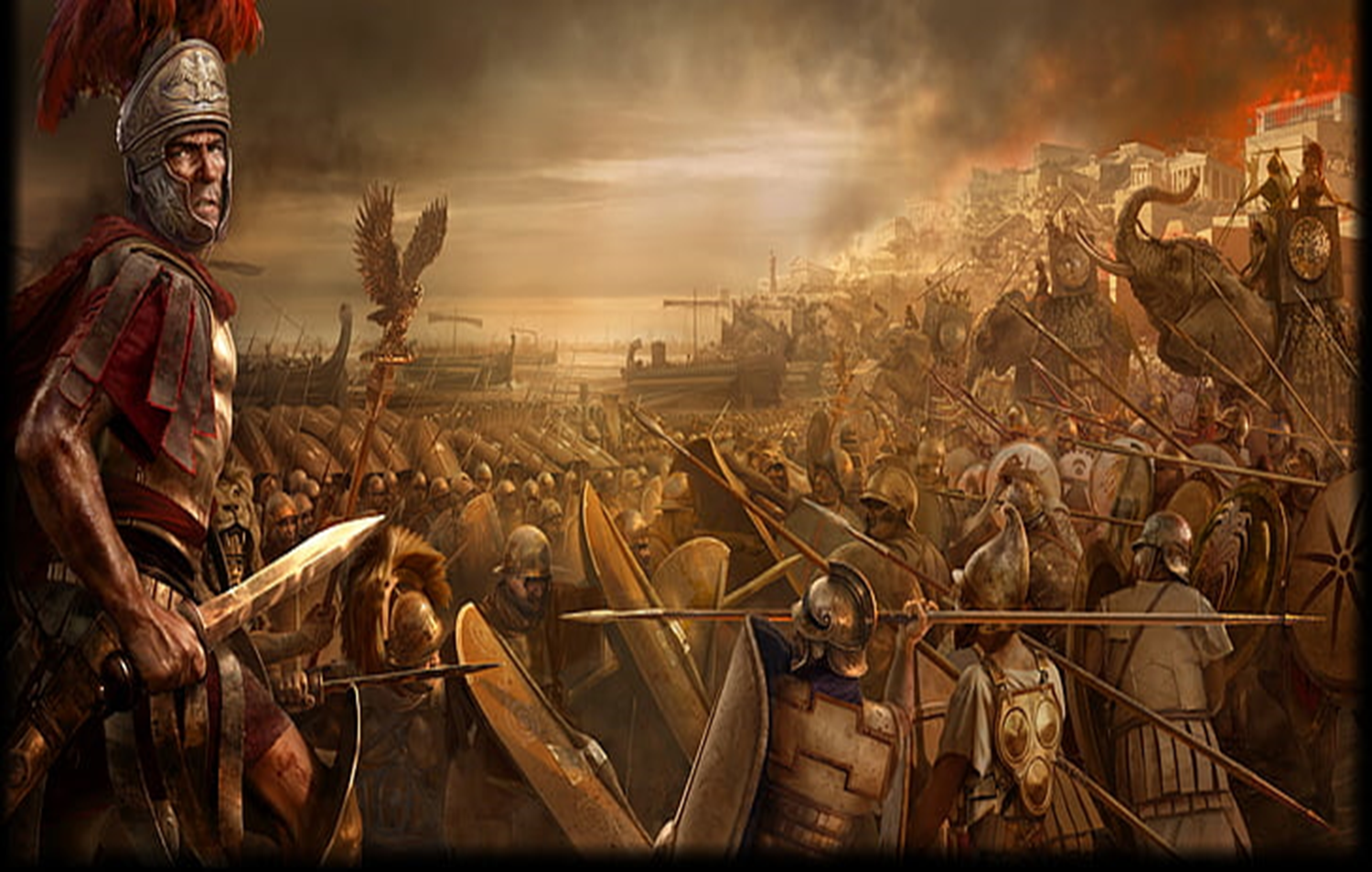 LA BATALLA NO ES NUESTRA.II CRONICAS.20:15.
Abandone el impío su camino, y el hombre inicuo sus pensamientos, y vuélvase al SEÑOR, que tendrá de él compasión, al Dios nuestro, que será amplio en perdonar. 
Josafat apela a la promesa que Dios le había hecho a su pueblo.
Porque Él sabe que Dios no puede mentir.
Tito.1:2.
con la esperanza de vida eterna, la cual Dios, que no miente, prometió desde los tiempos eternos,
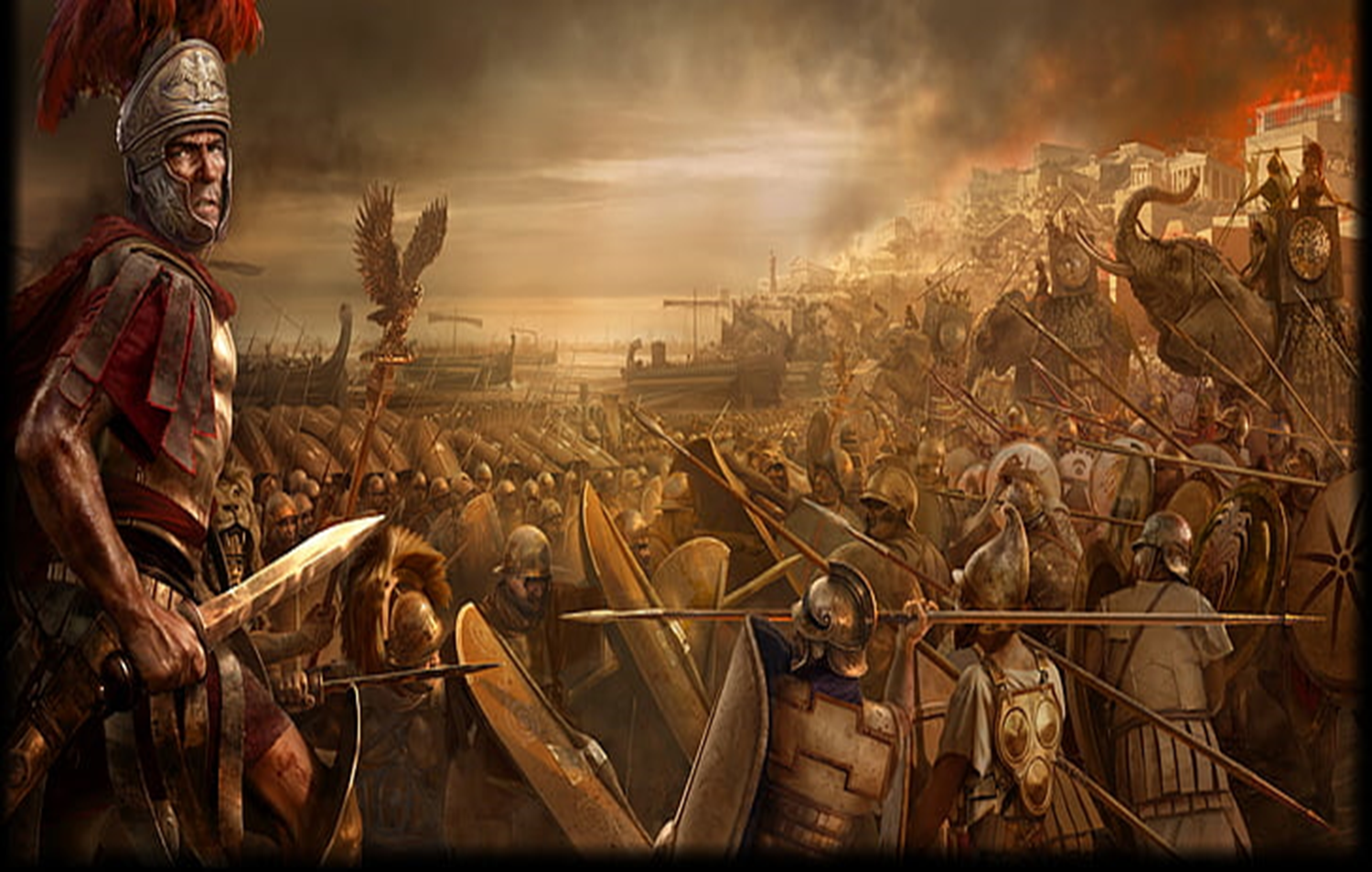 LA BATALLA NO ES NUESTRA.II CRONICAS.20:15.
Dios lo que promete lo cumple.
Josue.21:45.
No faltó ni una palabra de las buenas promesas que el SEÑOR había hecho a la casa de Israel; todas se cumplieron. 
Expone el problema a Dios.
II Cronicas.20:10-11.
Y ahora, he aquí, los hijos de Amón y de Moab y del monte Seir, a quienes no permitiste que Israel invadiera cuando salió de la tierra de Egipto (por lo cual se apartaron de ellos y no los destruyeron),
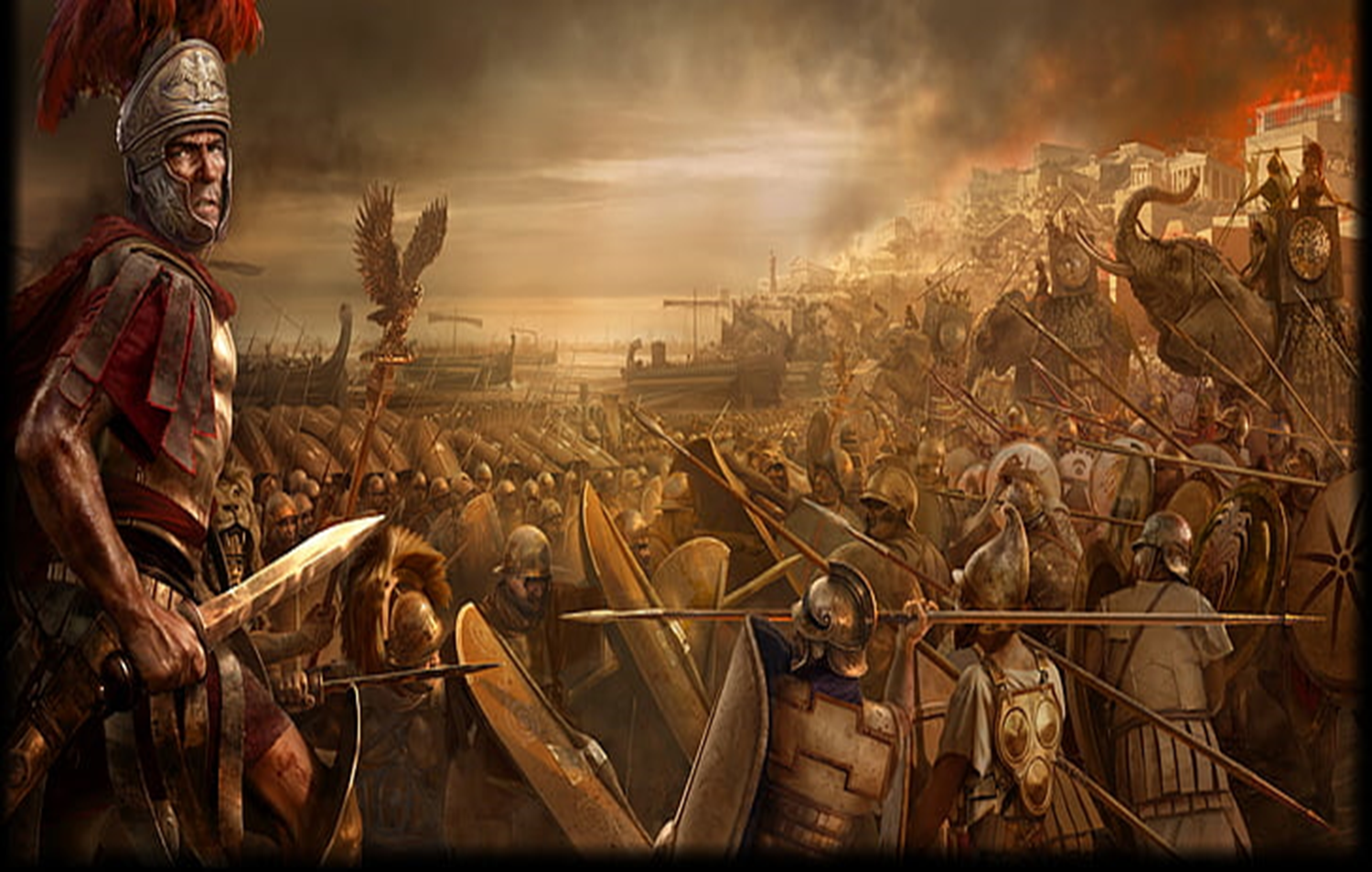 LA BATALLA NO ES NUESTRA.II CRONICAS.20:15.
V.11.
mira cómo nos pagan, viniendo a echarnos de tu posesión, la que nos diste en heredad. 
Lamentablemente la gente no ha cambiado en nada.
La gente es mal agradecida por más favores que Usted le haga algún día le van a pagar mal.
La gente con el tiempo se olvida de los favores que Usted le hace y después hasta se vuelve enemigo de ellos.
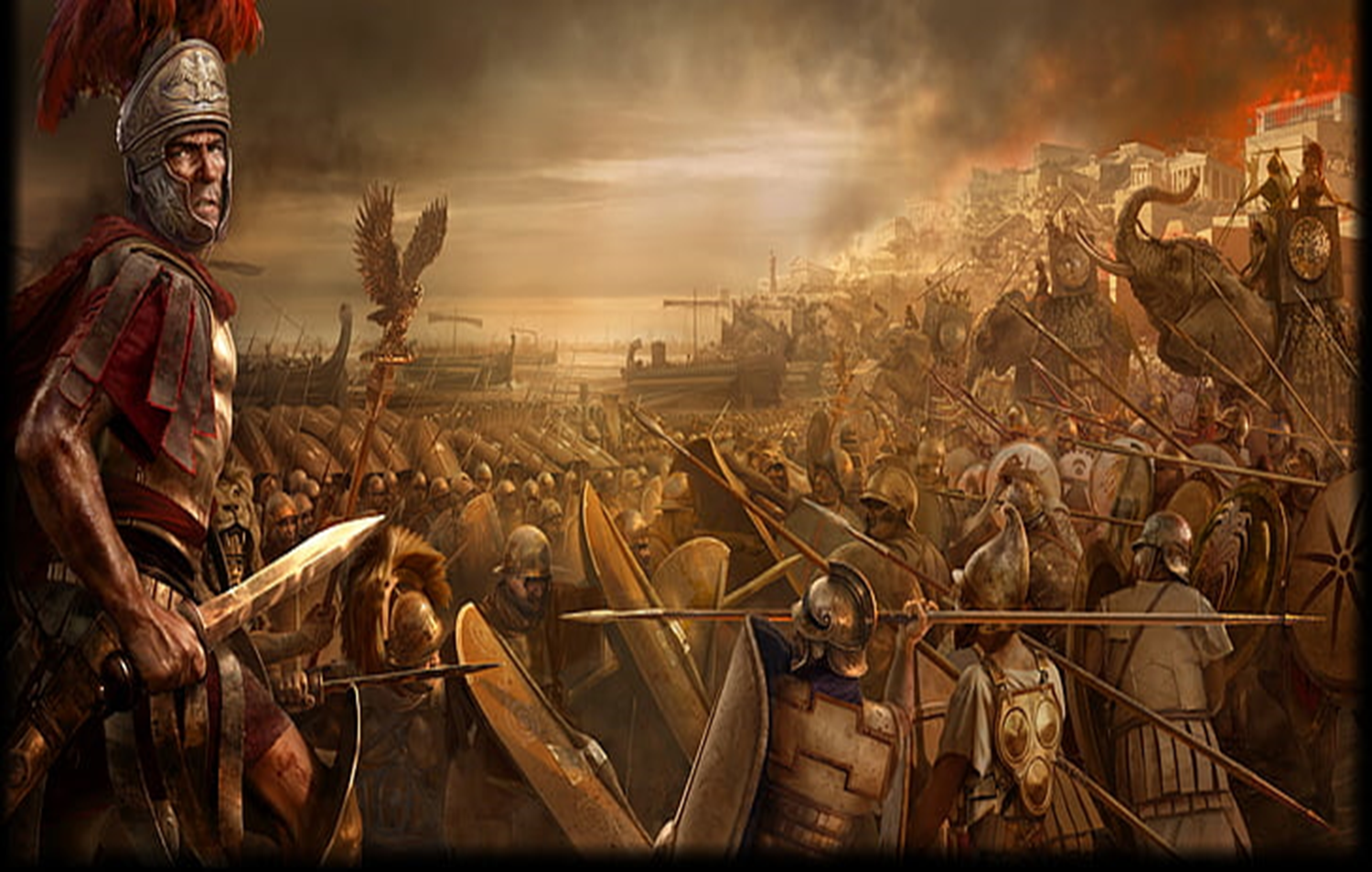 LA BATALLA NO ES NUESTRA.II CRONICAS.20:15.
¿Cuántos de nosotros somos así con Dios?
Usted me puede responder YO NO, YO NO.
Pero examinémonos y vera que sí.
Hebreos.12:28.
Por lo cual, puesto que recibimos un reino que es inconmovible, demostremos gratitud, mediante la cual ofrezcamos a Dios un servicio aceptable con temor y reverencia;
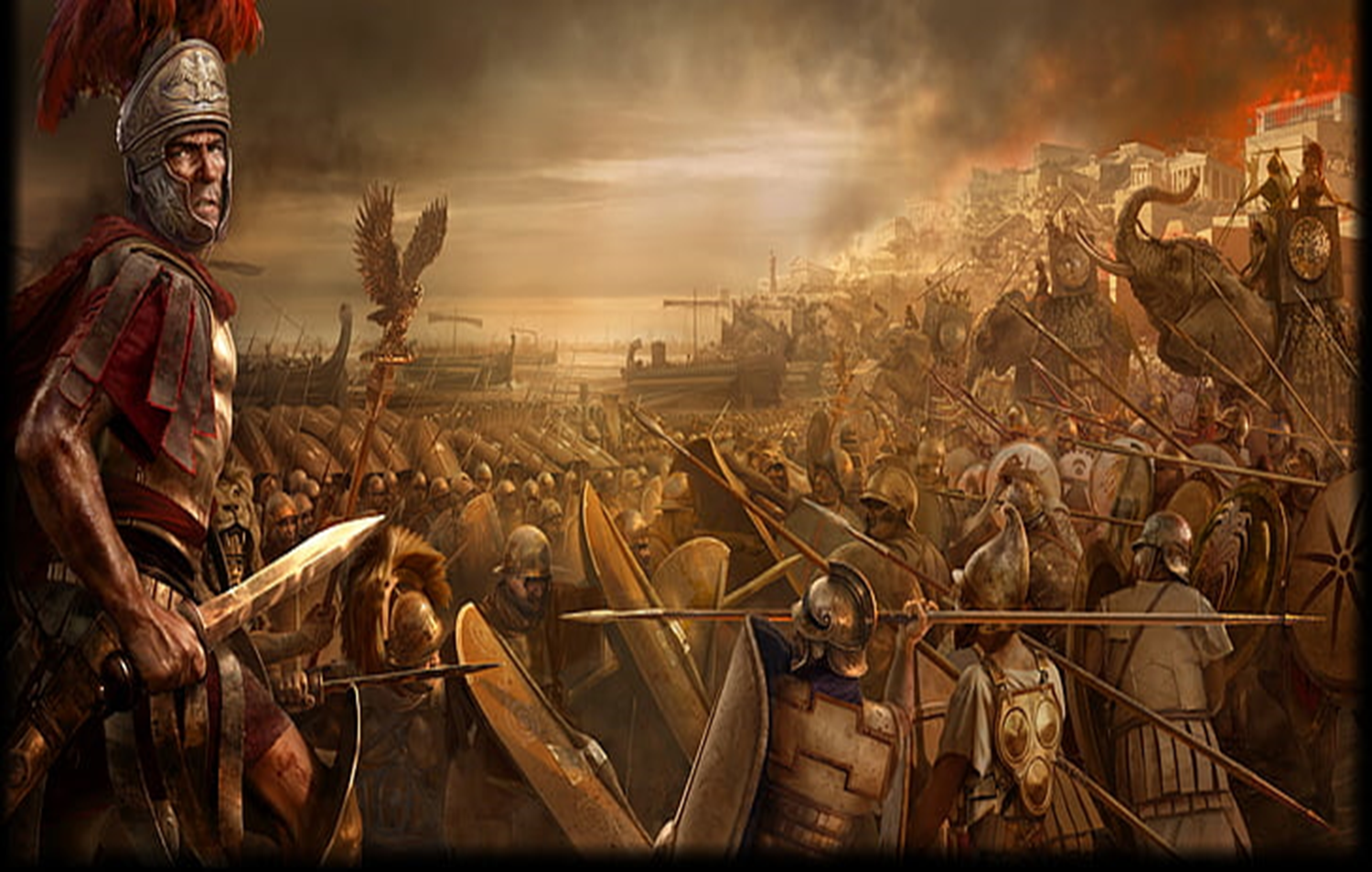 LA BATALLA NO ES NUESTRA.II CRONICAS.20:15.
¿Qué servicio estamos ofreciendo a Dios?
Eso demostrara si Usted es realmente agradecido con Dios o no.
Pide a Dios su justicia.
II Cronicas.20:12.
Oh Dios nuestro, ¿no los juzgarás? Porque no tenemos fuerza alguna delante de esta gran multitud que viene contra nosotros, y no sabemos qué hacer; pero nuestros ojos están vueltos hacia ti.
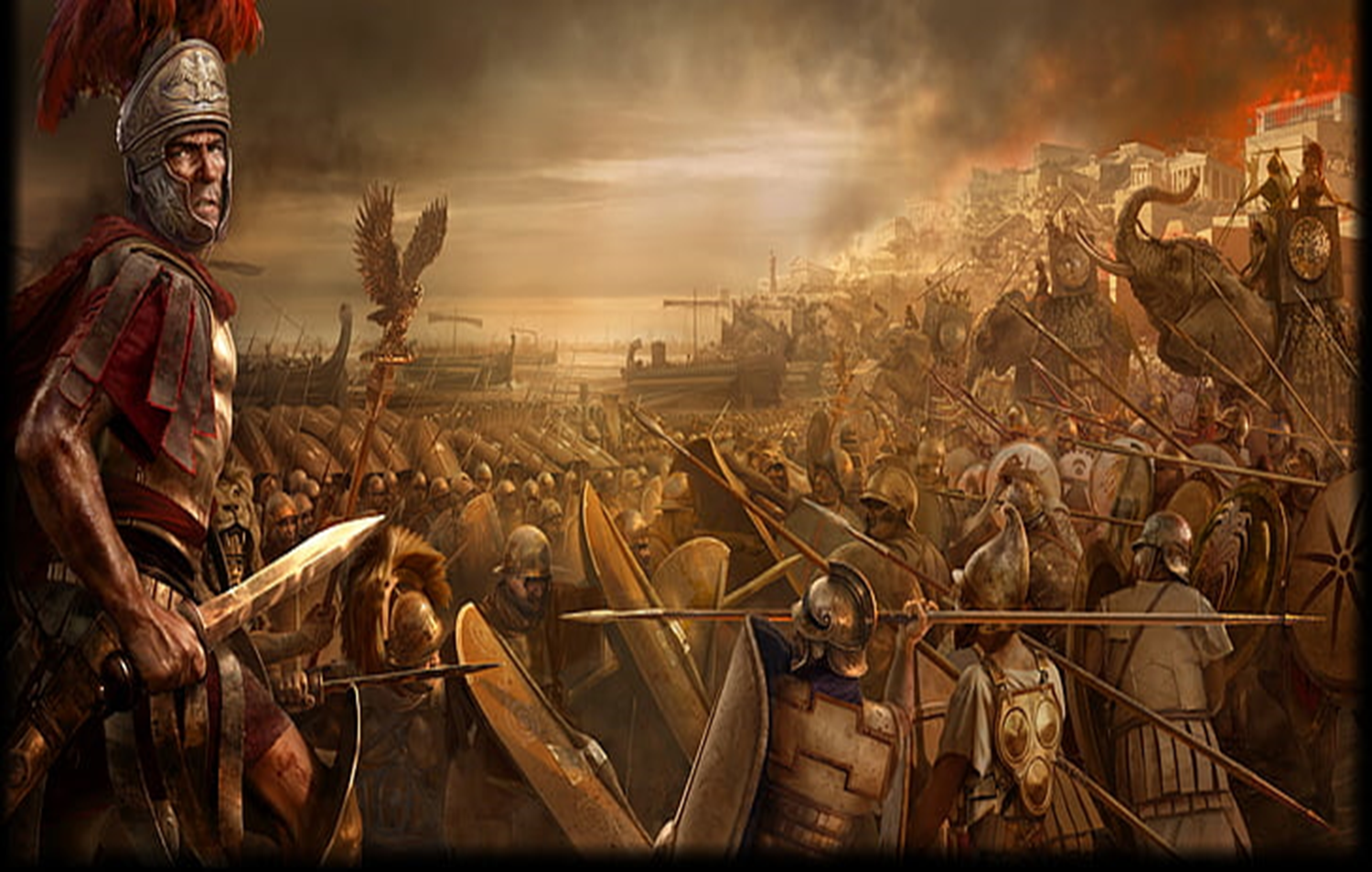 LA BATALLA NO ES NUESTRA.II CRONICAS.20:15.
Dios es justo y Él va a juzgar a cada uno.
II Corintios.5:10.
Porque todos nosotros debemos comparecer ante el tribunal de Cristo, para que cada uno sea recompensado por sus hechos estando en el cuerpo, de acuerdo con lo que hizo, sea bueno o sea malo. 
Dios nos vengara de nuestros enemigos.
Apocalipsis.6:10.
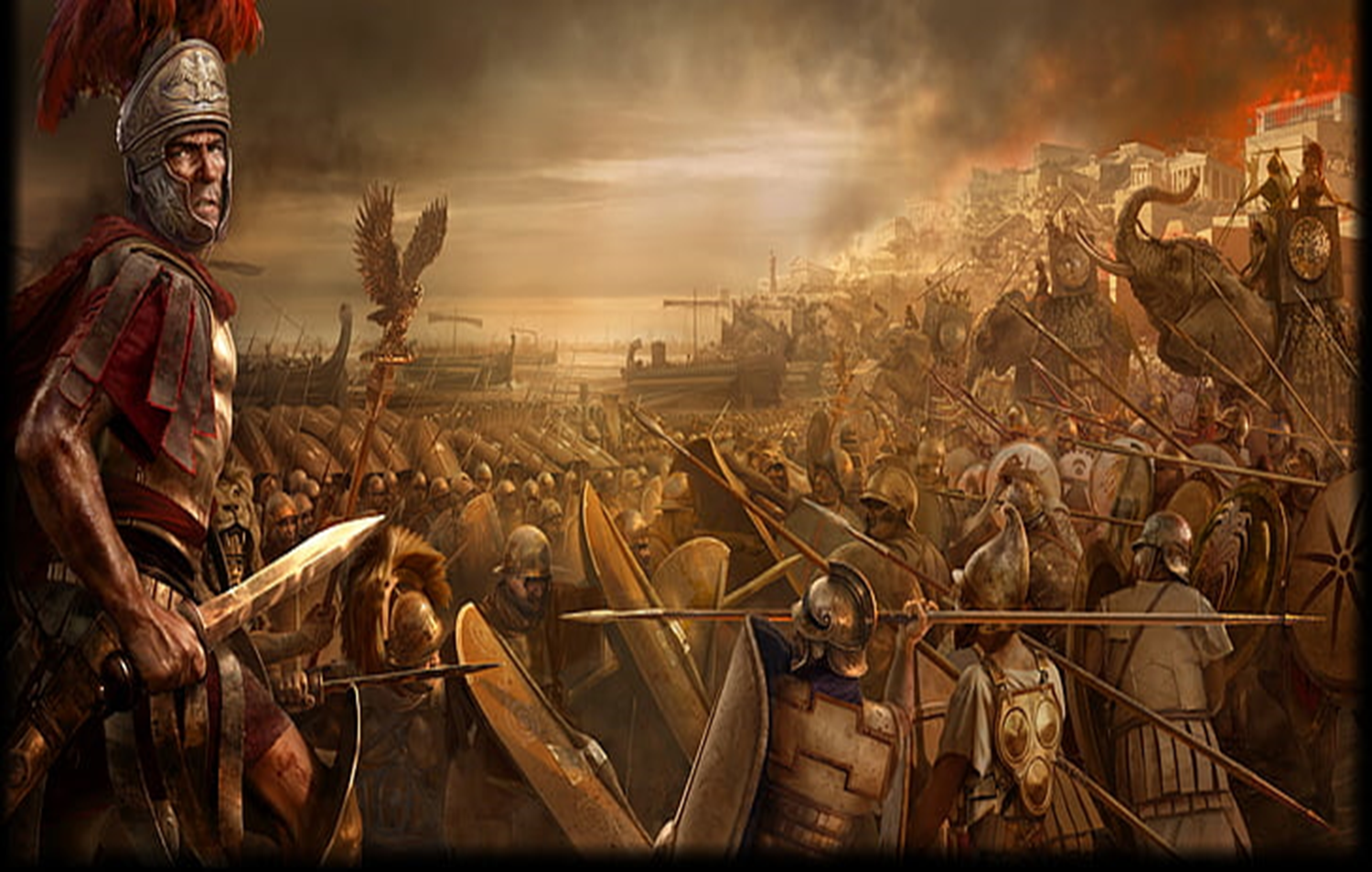 LA BATALLA NO ES NUESTRA.II CRONICAS.20:15.
y clamaban a gran voz, diciendo: ¿Hasta cuándo, oh Señor santo y verdadero, esperarás para juzgar y vengar nuestra sangre de los que moran en la tierra? 
La justicia es de Dios, dejemos que Él actúe a su tiempo.
Romanos.2:5-6.
Mas por causa de tu terquedad y de tu corazón no arrepentido, estás acumulando ira para ti en el día de la ira y de la revelación del justo juicio de Dios,
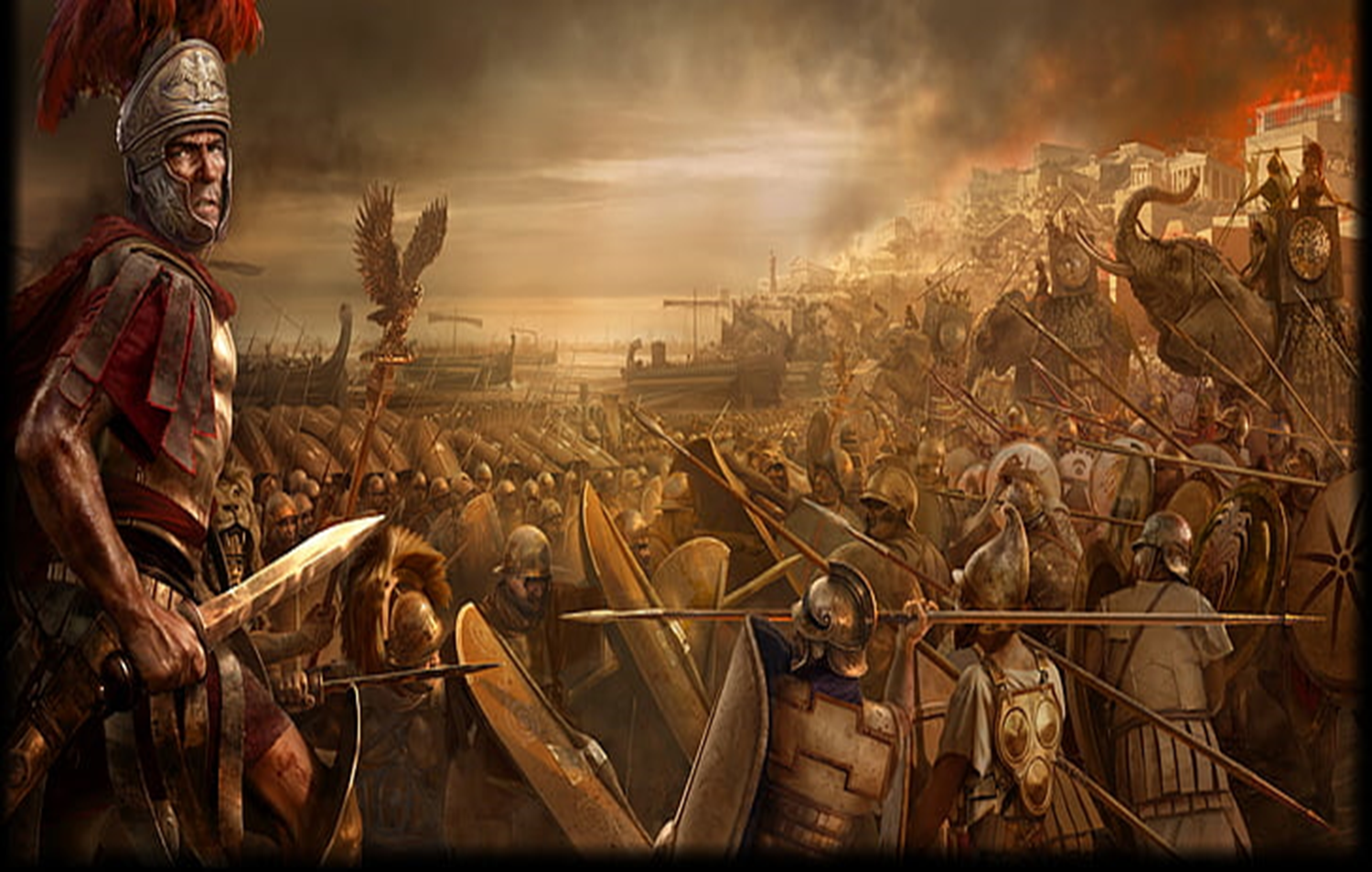 LA BATALLA NO ES NUESTRA.II CRONICAS.20:15.
V.6.
el cual PAGARA A CADA UNO CONFORME A SUS OBRAS: 
Josafat sabía que sus fuerzas no le iban a ayudar en nada.
No podía contra ese ejercito que se le venía encima.
II Cronicas.20:12.
Porque no tenemos fuerza alguna delante de esta gran multitud que viene contra nosotros,
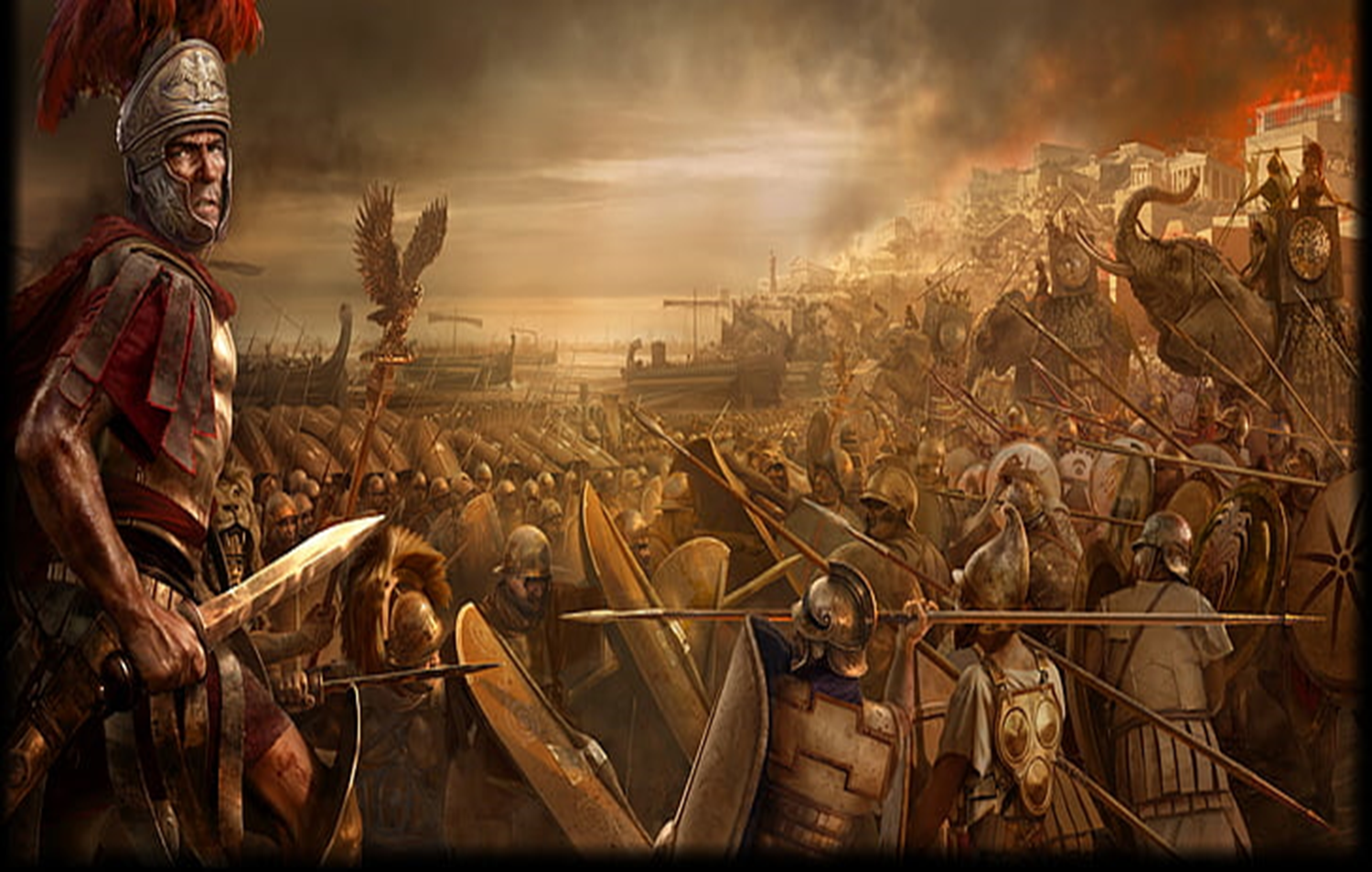 LA BATALLA NO ES NUESTRA.II CRONICAS.20:15.
La fuerza del hombre no sirve sino esta Dios con Él.
Proverbios.21:31.
Se prepara al caballo para el día de la batalla, pero la victoria es del SEÑOR. 
¿De qué le sirvió a Goliat toda su armadura?
Dios puede salvar con muchos o pocos.
Su poder no depende de la fuerza del ser humano.
I Samuel.14:6.
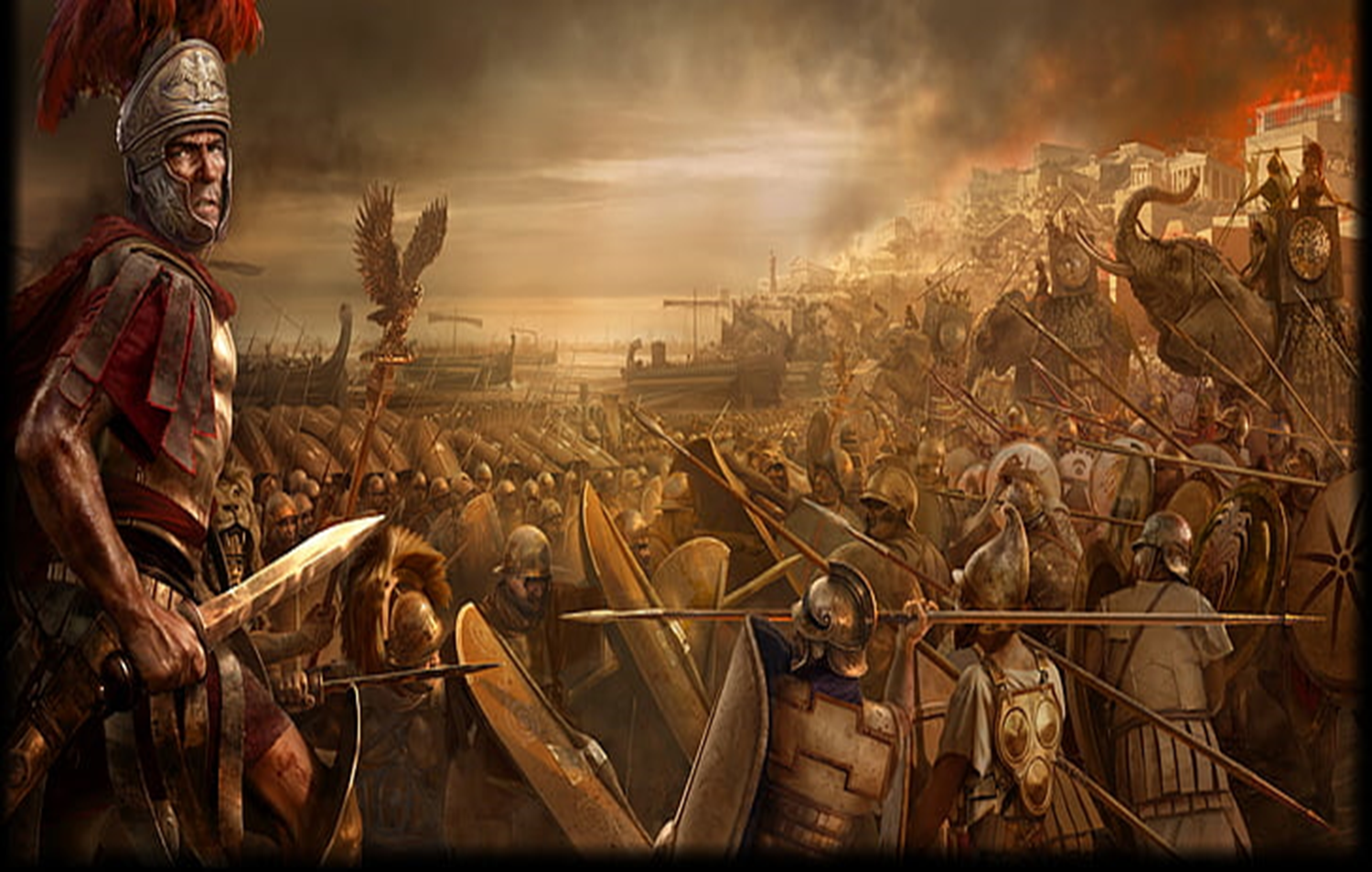 LA BATALLA NO ES NUESTRA.II CRONICAS.20:15.
Y Jonatán dijo al joven que llevaba su armadura: Ven y pasemos a la guarnición de estos incircuncisos; quizá el SEÑOR obrará por nosotros, pues el SEÑOR no está limitado a salvar con muchos o con pocos. 
Salmos.20:7.
Algunos confían en carros, y otros en caballos; mas nosotros en el nombre del SEÑOR nuestro Dios confiaremos. 
Salmos.33:16-21.
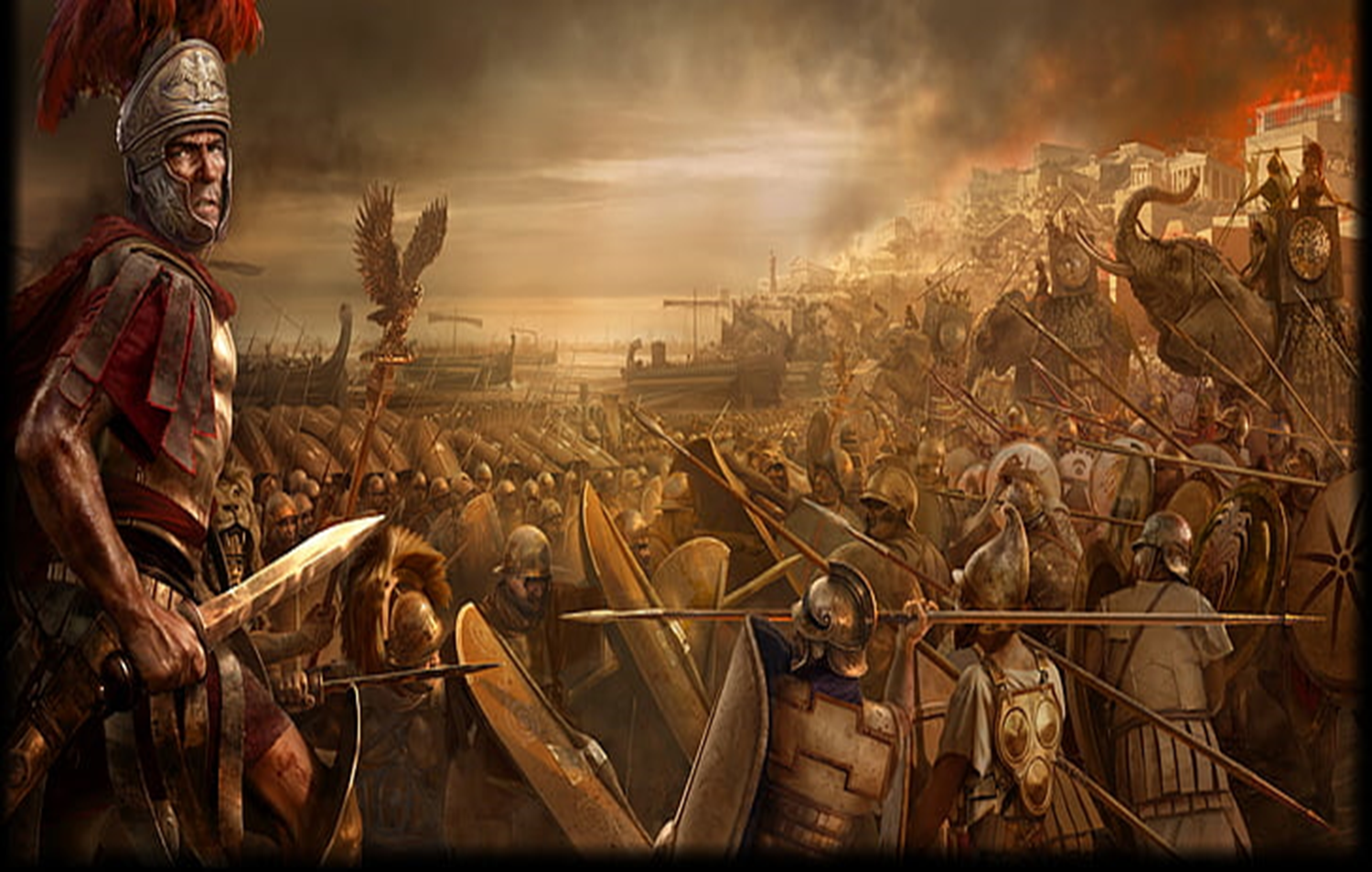 LA BATALLA NO ES NUESTRA.II CRONICAS.20:15.
El rey no se salva por gran ejército; ni es librado el valiente por la mucha fuerza. 
V.17.
Falsa esperanza de victoria es el caballo, ni con su mucha fuerza puede librar. 
V.18.
He aquí, los ojos del SEÑOR están sobre los que le temen, sobre los que esperan en su misericordia, 
V.19.
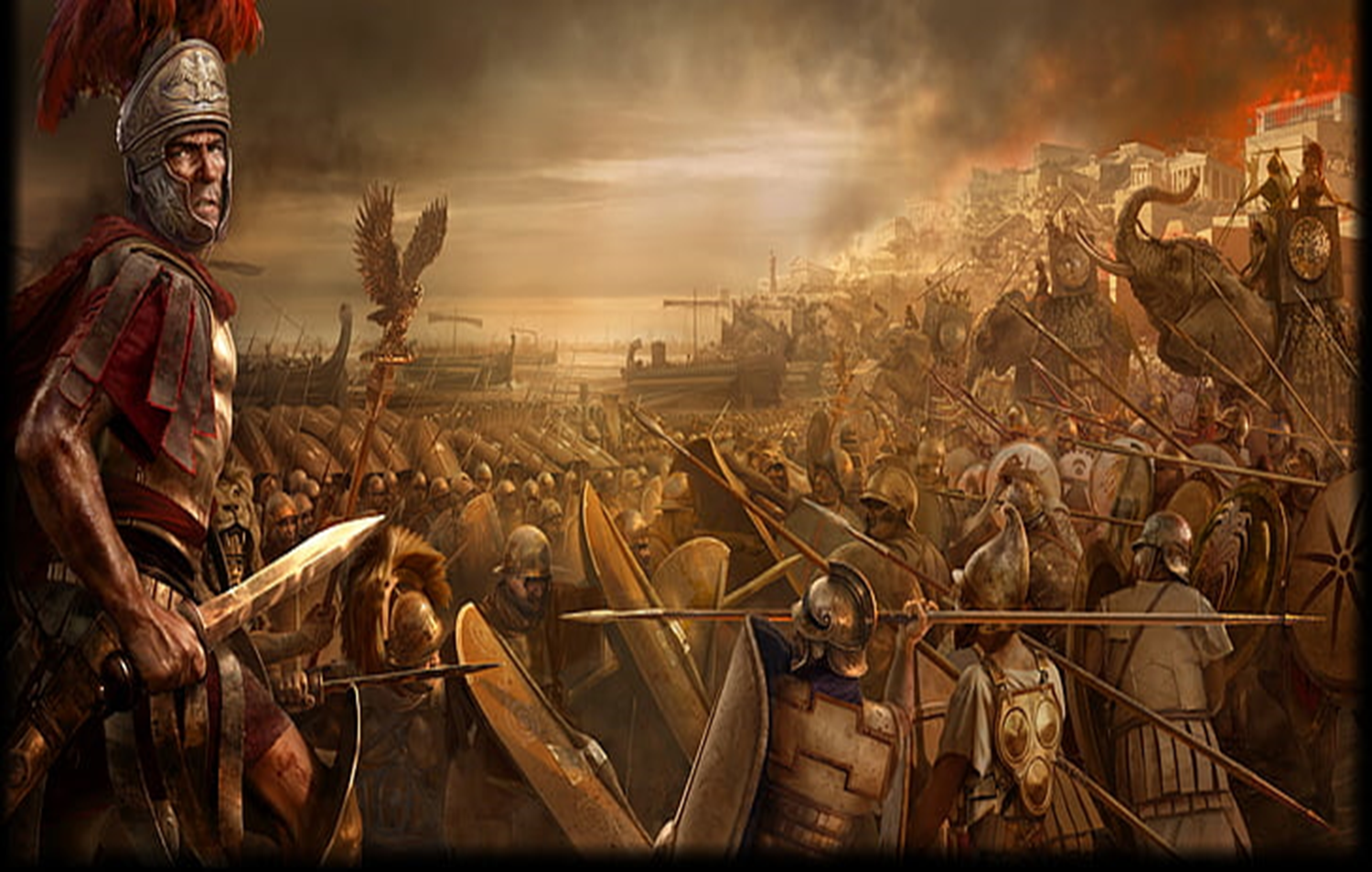 LA BATALLA NO ES NUESTRA.II CRONICAS.20:15.
para librar su alma de la muerte, y conservarlos con vida en tiempos de hambre. 
V.20.  
Nuestra alma espera al SEÑOR; El es nuestra ayuda y nuestro escudo; 
V.21.  
pues en El se regocija nuestro corazón, porque en su santo nombre hemos confiado. 
V.22.
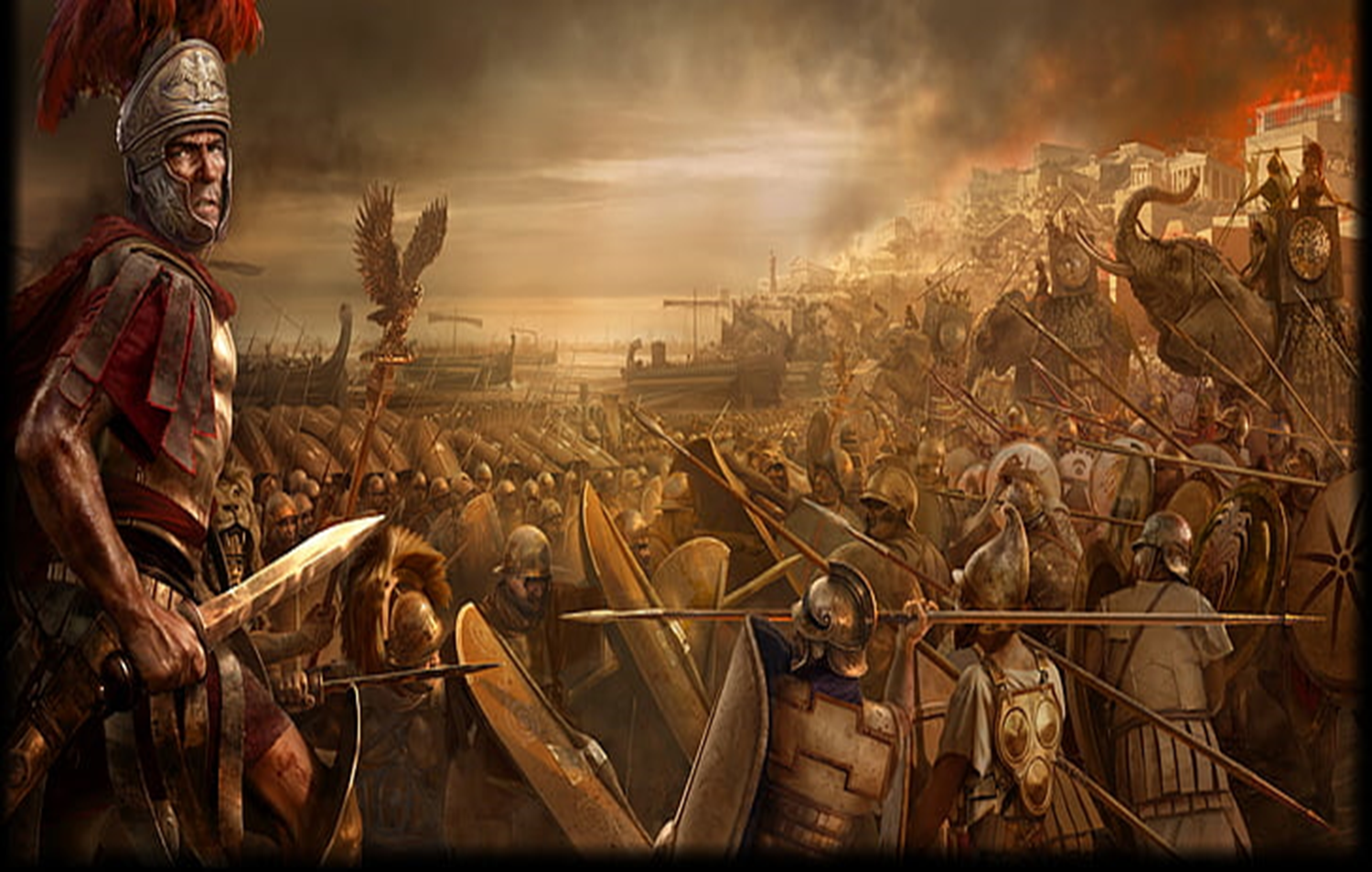 LA BATALLA NO ES NUESTRA.II CRONICAS.20:15.
Sea sobre nosotros tu misericordia, oh SEÑOR, según hemos esperado en ti. 
No sabían que hacer.
II Cronicas.20:12.
y no sabemos qué hacer;
Lamentablemente muchas veces cuando vienen los problemas no sabemos qué hacer.
Y tomamos decisiones equivocadas.
Como Judas quitándose la vida.
¿Qué decisión iba a tomar el carcelero?
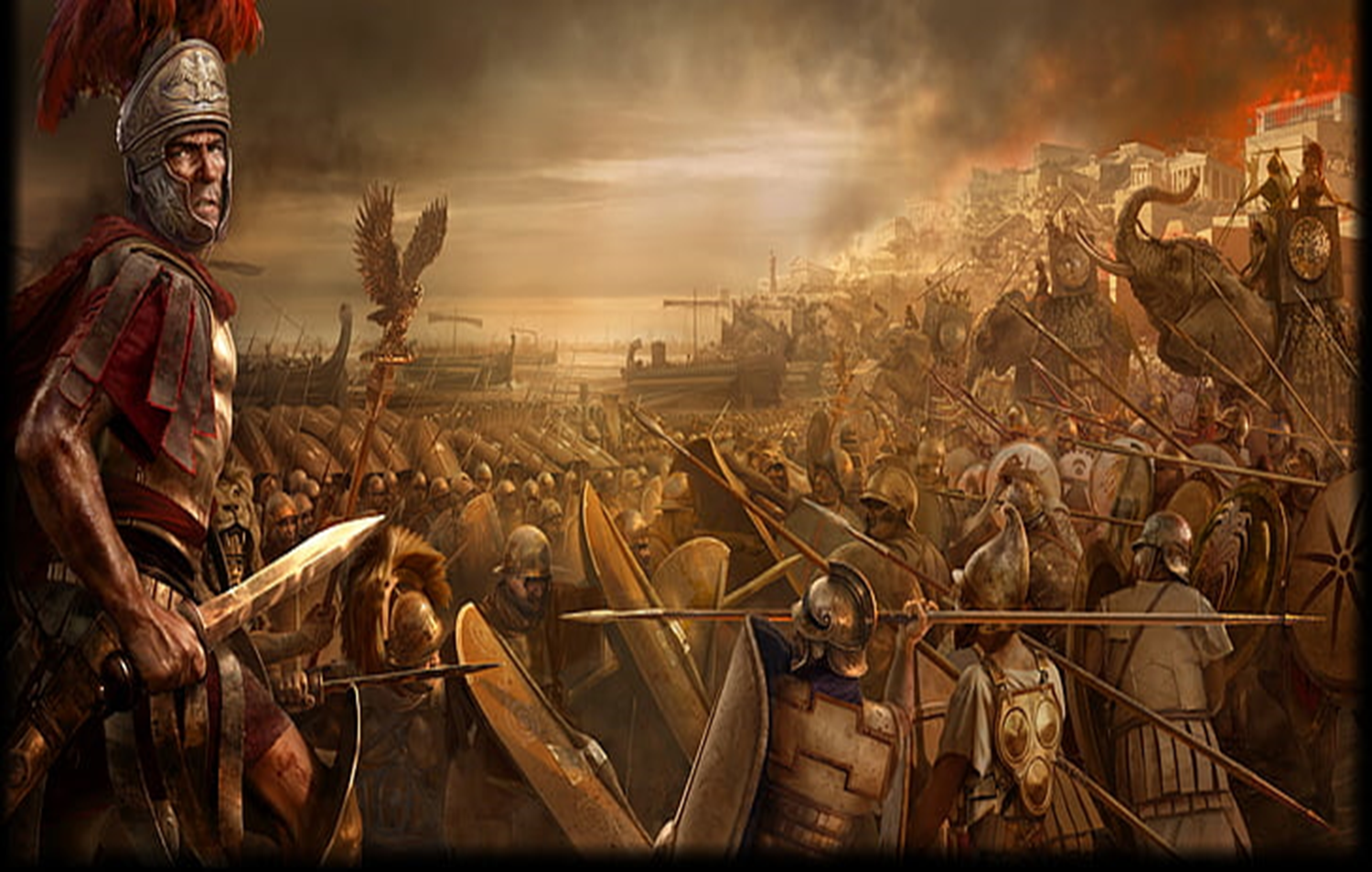 LA BATALLA NO ES NUESTRA.II CRONICAS.20:15.
Se iba a quitar la vida.
Hechos.16:27.
Al despertar el carcelero y ver abiertas todas las puertas de la cárcel, sacó su espada y se iba a matar, creyendo que los prisioneros se habían escapado. 
¿Cuántas personas sean quitado la vida?
Por una deuda.
Por un amor.
Por un fracaso.
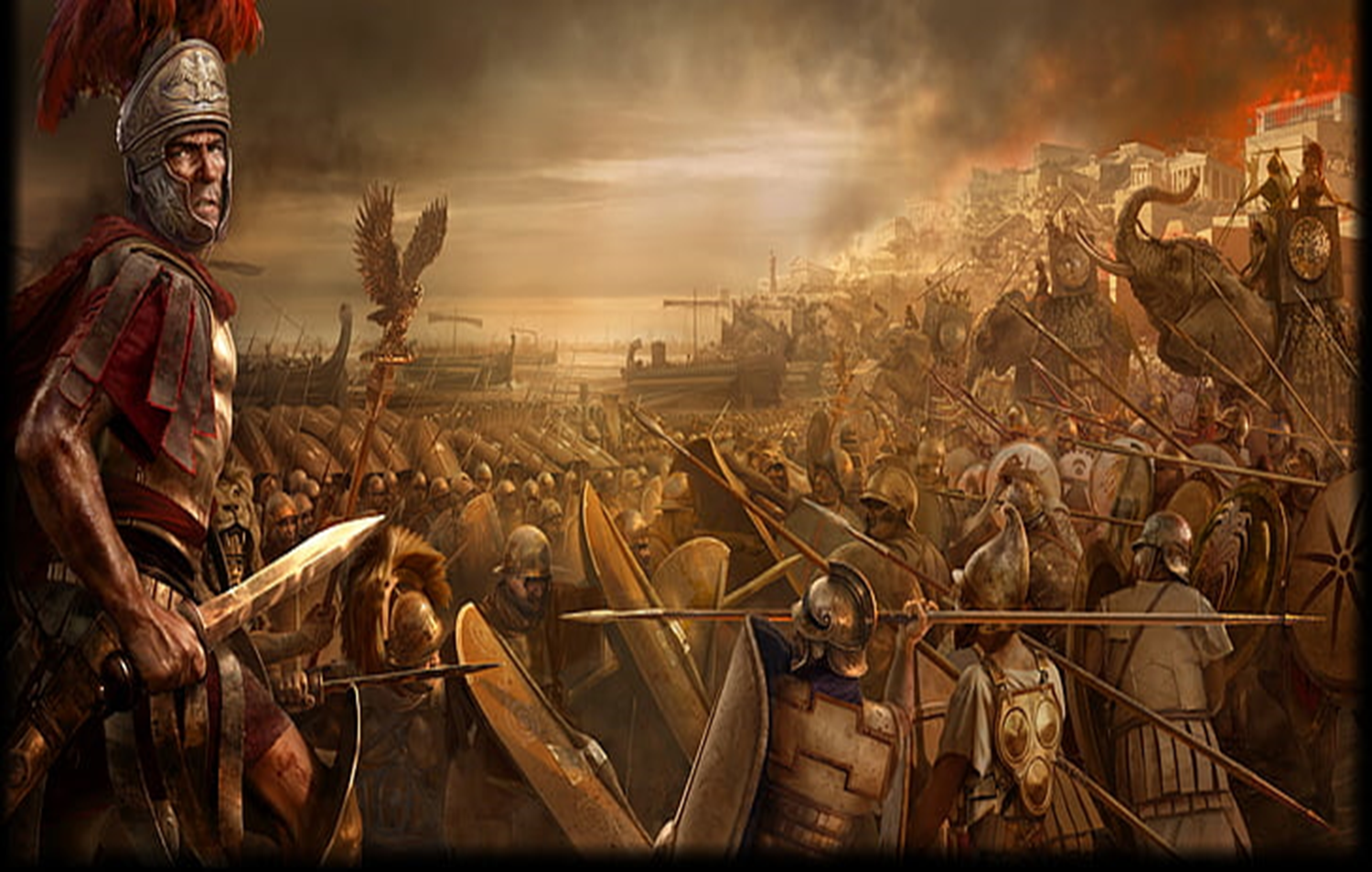 LA BATALLA NO ES NUESTRA.II CRONICAS.20:15.
No tomemos decisiones sin primero buscar a Dios.
II Cronicas.20:12.
pero nuestros ojos están vueltos hacia ti. 
Ellos buscaron a Dios, aun cuando no sabían que decisión tomar.
¿A quién busca Usted?
Dios cumple su promesa.
De dejarse hallar Él les respondió en su angustia.
II Cronicas.20:14-15.
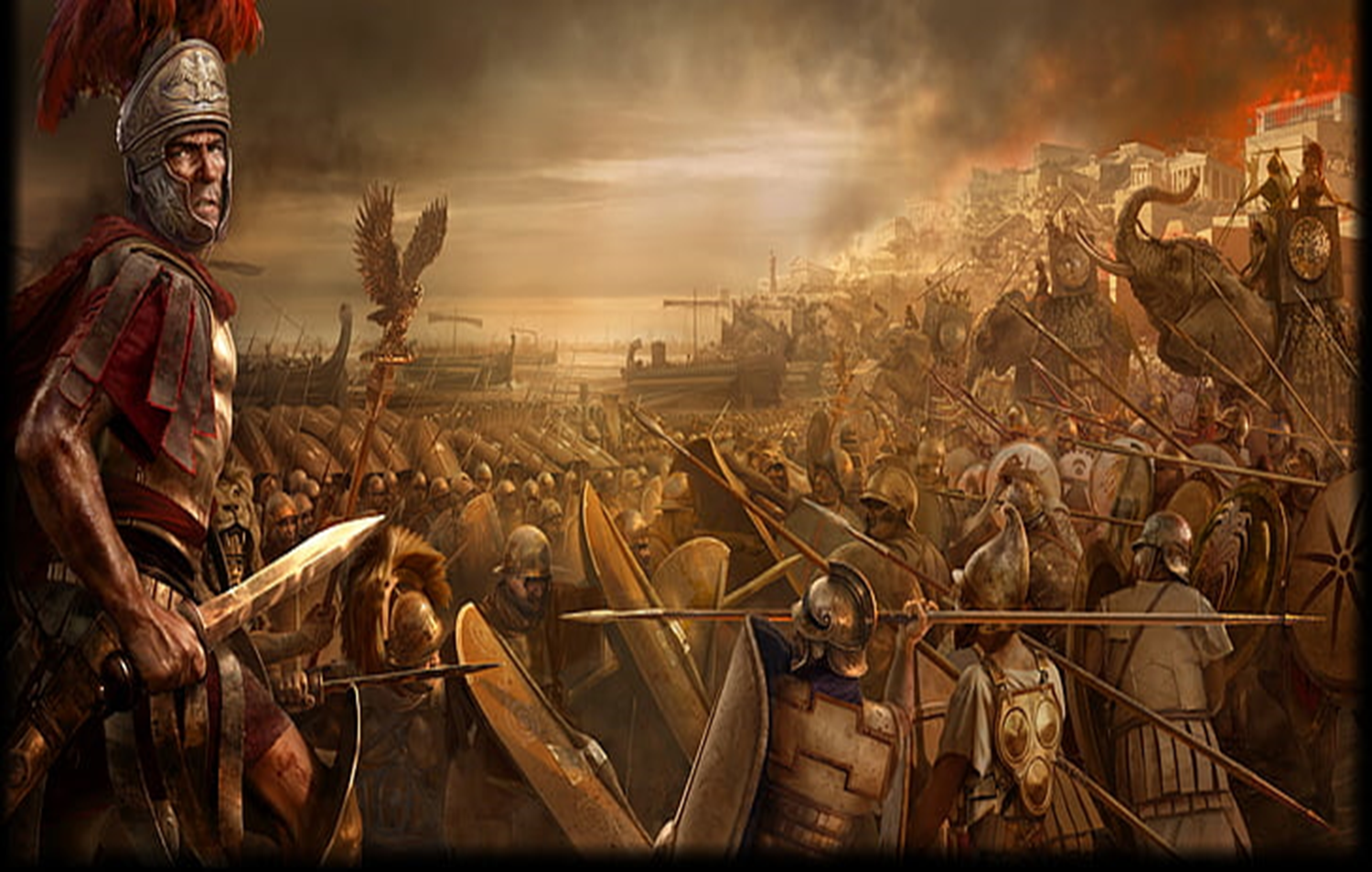 LA BATALLA NO ES NUESTRA.II CRONICAS.20:15.
Entonces el Espíritu del SEÑOR vino en medio de la asamblea sobre Jahaziel, hijo de Zacarías, hijo de Benaía, hijo de Jeiel, hijo de Matanías, levita de los hijos de Asaf, 
V.15.
y dijo: Prestad atención, todo Judá, habitantes de Jerusalén y tú, rey Josafat: así os dice el SEÑOR: "No temáis, ni os acobardéis delante de esta gran multitud, porque la batalla no es vuestra, sino de Dios.
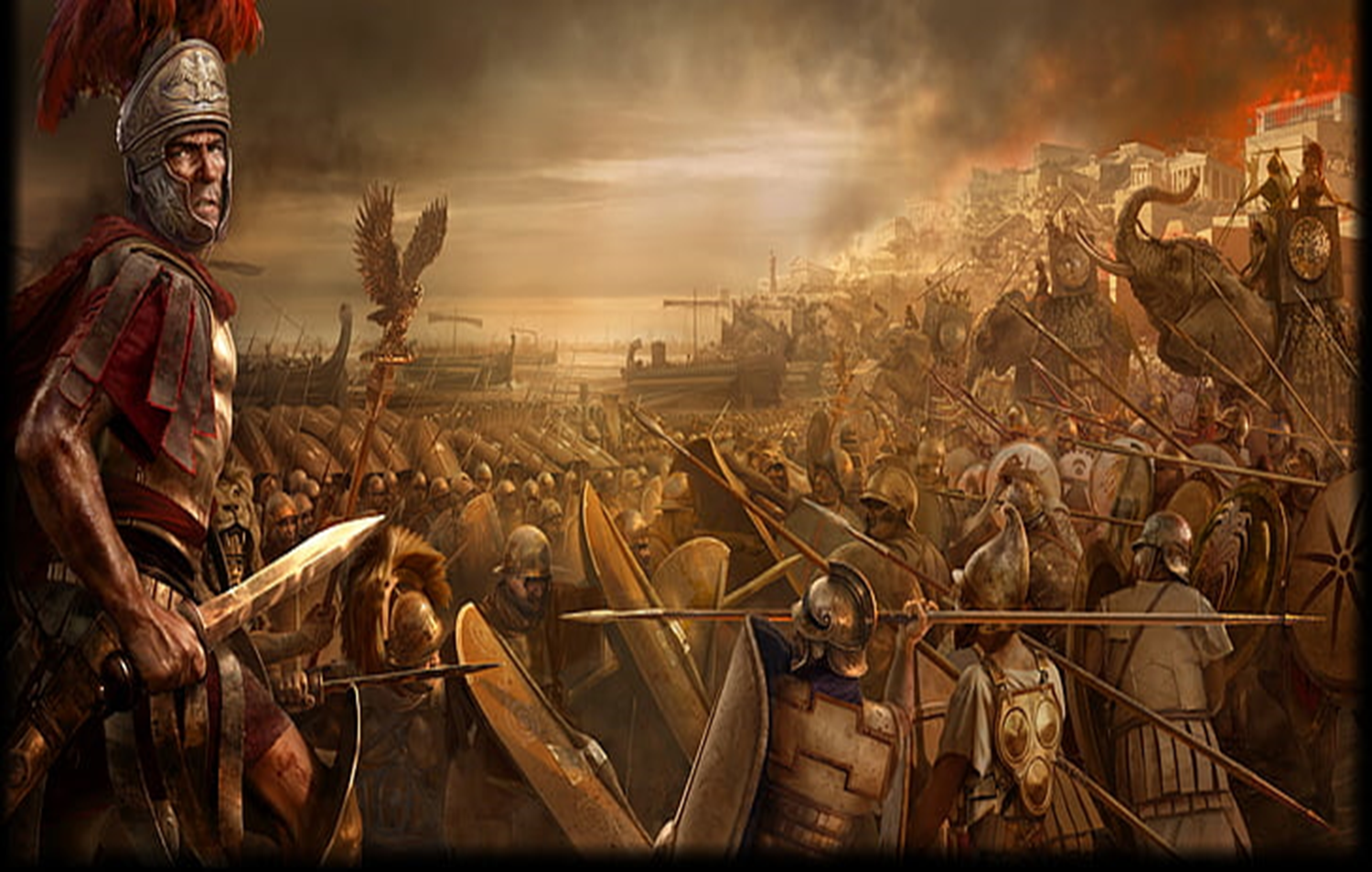 LA BATALLA NO ES NUESTRA.II CRONICAS.20:15.
Ahora ellos debían de estar:
1. Atento.
2. No tener temor.
3. No acobardarse.
¿Por qué?
Porque la batalla, la pelea no era de ellos sino de Dios.
Tocar al pueblo de Dios, es tocarlo a Él, es meterse con Él.
Deuteronomio.3:22.
"No les temáis, porque el SEÑOR vuestro Dios es el que pelea por vosotros."
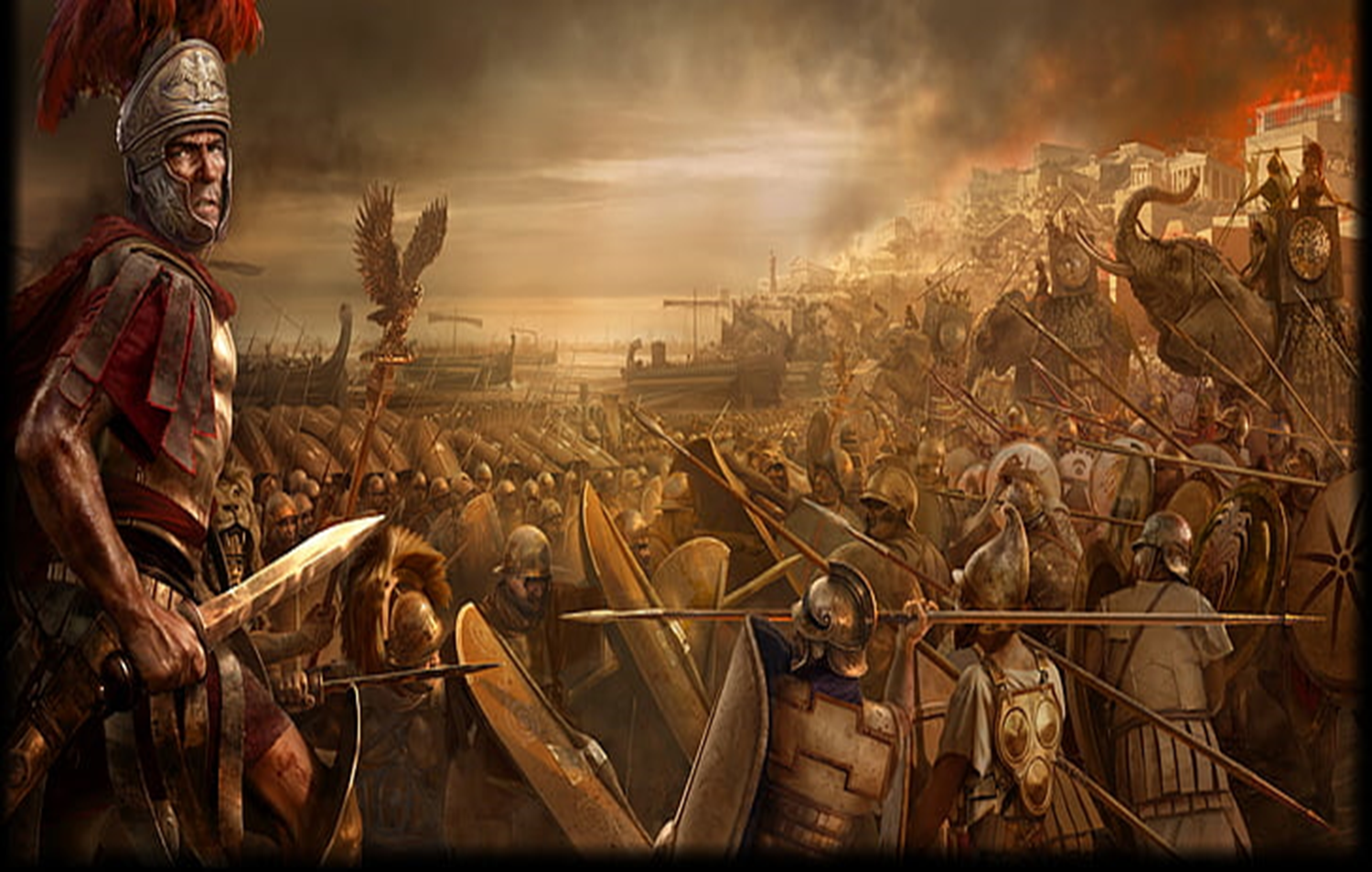 LA BATALLA NO ES NUESTRA.II CRONICAS.20:15.
II Cronicas.32:8.
Con él está sólo un brazo de carne, pero con nosotros está el SEÑOR nuestro Dios para ayudarnos y pelear nuestras batallas. Y el pueblo confió en las palabras de Ezequías, rey de Judá. 
Con Senaquerib estaba solo su fuerza su ejército.
Mas con el pueblo de Dios estaba Dios.
¿Y si Dios con nosotros?
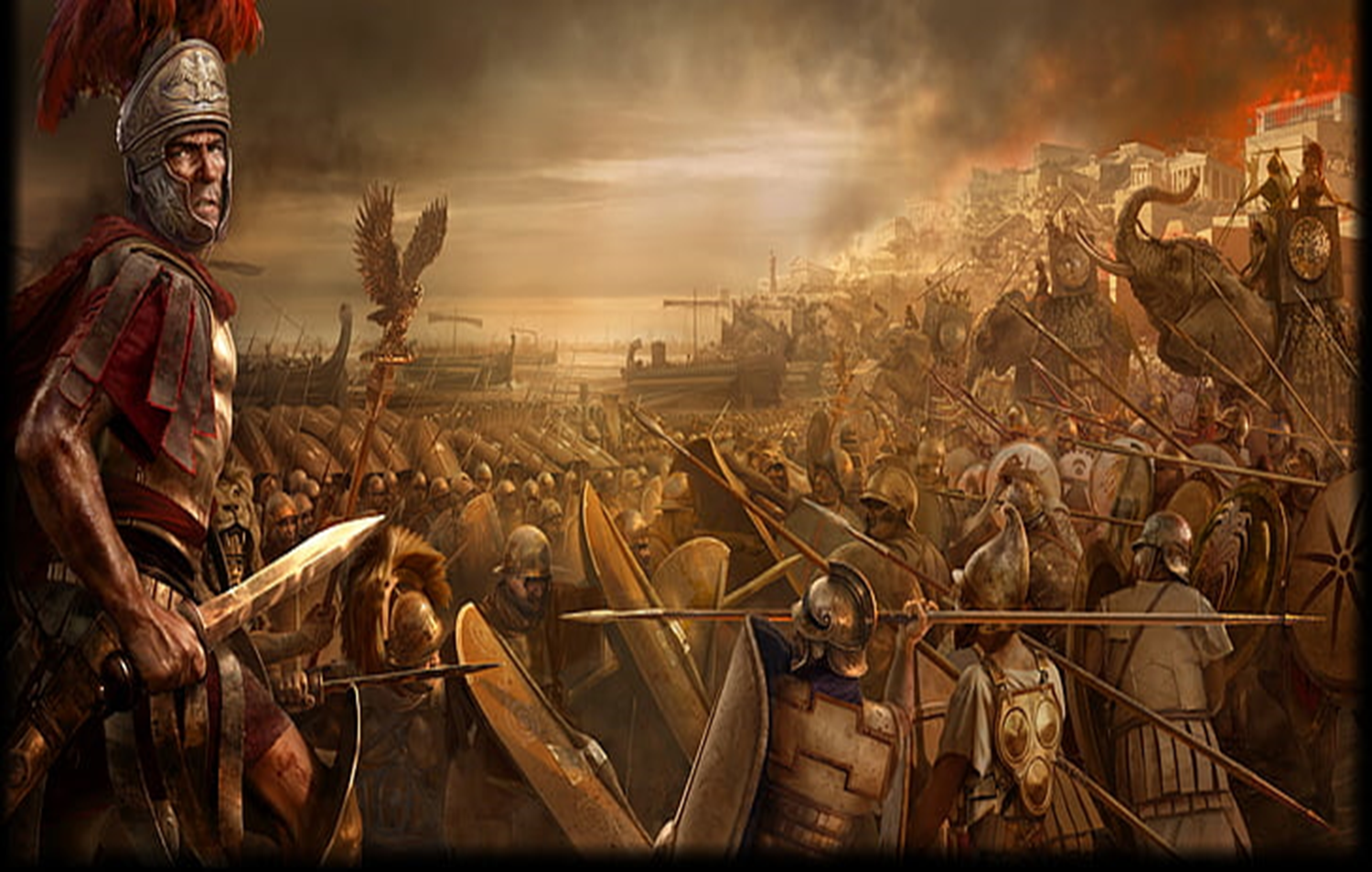 LA BATALLA NO ES NUESTRA.II CRONICAS.20:15.
Romanos.8:31.
Entonces, ¿qué diremos a esto? Si Dios está por nosotros, ¿quién estará contra nosotros? 
¿Quién puede hacerle frente a Dios?
¿Somos más fuerte que Él?
I Corintios.10:22.
¿O provocaremos a celos al Señor? ¿Somos, acaso, más fuertes que El? 
Quienes provocaron a Dios nunca salieron bien.
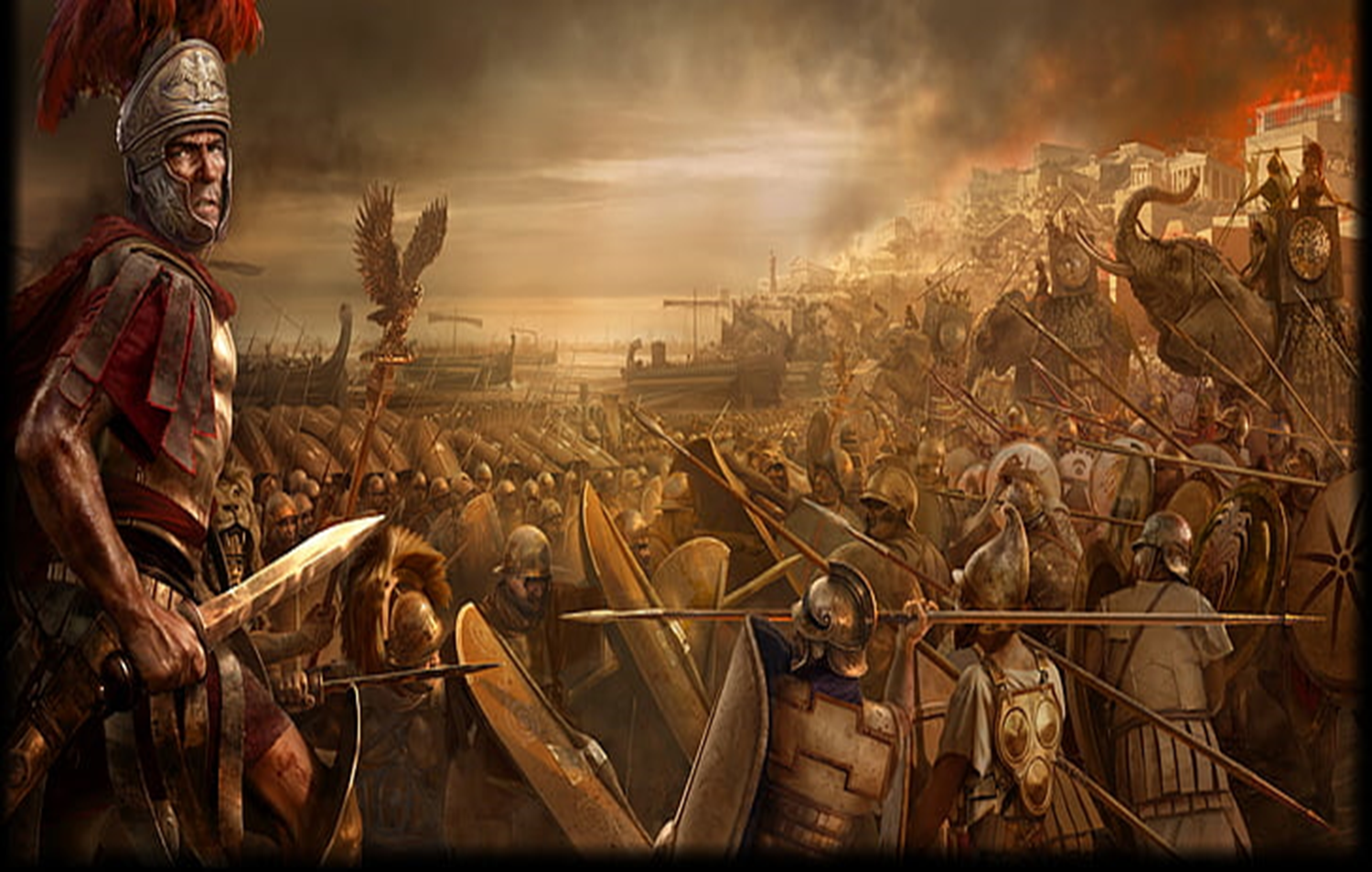 LA BATALLA NO ES NUESTRA.II CRONICAS.20:15.
Dios les manda a que desciendan mañana.
II Cronicas.20:16.
"Descended mañana contra ellos. He aquí ellos subirán por la cuesta de Sis, y los hallaréis en el extremo del valle, frente al desierto de Jeruel. 
Tal vez esto nos parezca fácil.
Pero no lo era, porque podría estar la duda.
Pero ellos tenían que obedecer a Dios.
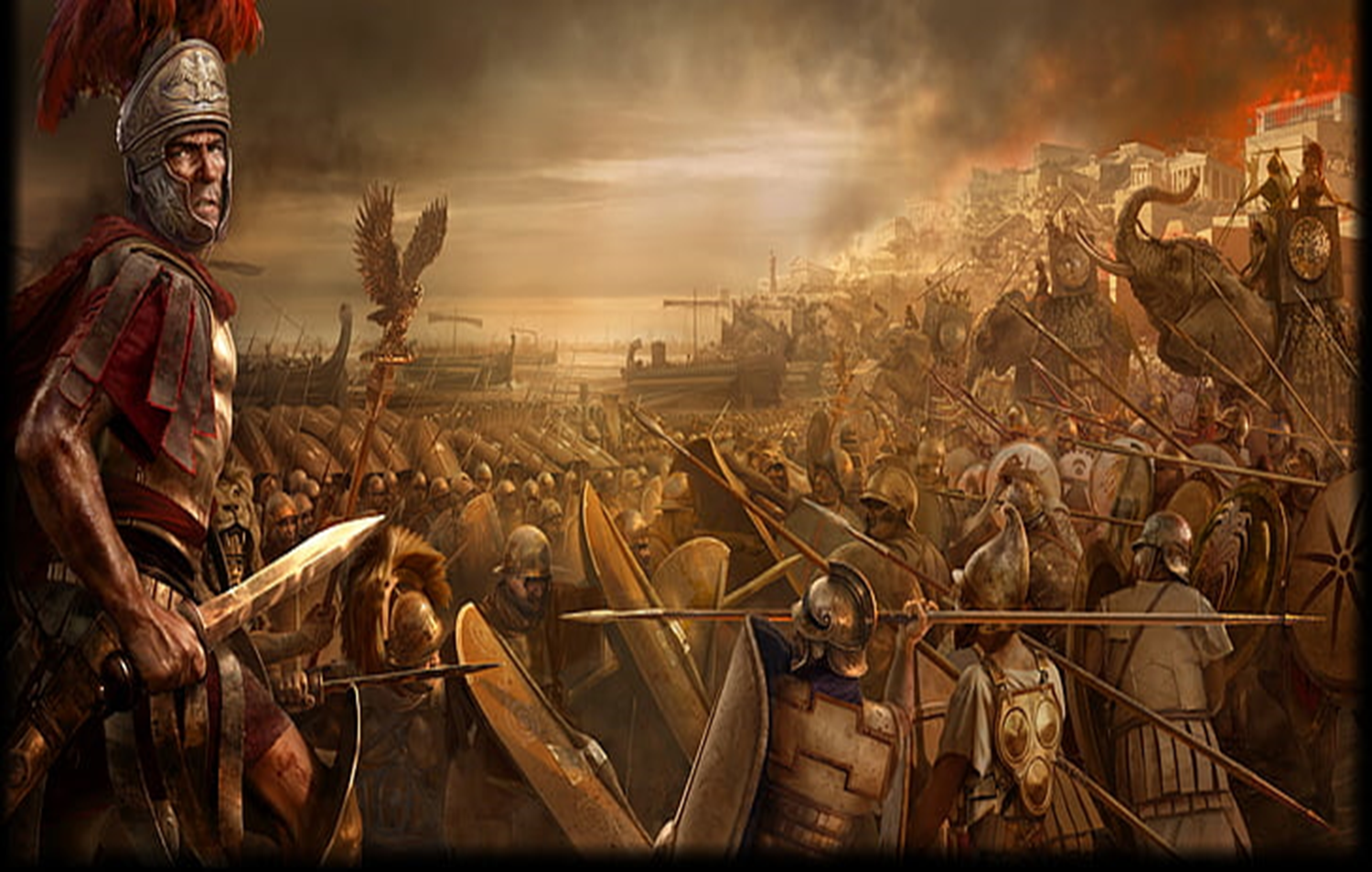 LA BATALLA NO ES NUESTRA.II CRONICAS.20:15.
Ellos no iban a pelear.
II Cronicas.20:17.
"No necesitáis pelear en esta batalla; apostaos y estad quietos, y ved la salvación del SEÑOR con vosotros, oh Judá y Jerusalén." No temáis ni os acobardéis; salid mañana al encuentro de ellos porque el SEÑOR está con vosotros. 
Dios estaba con ellos.
¿No es la misma promesa que Jesús nos ha hecho?
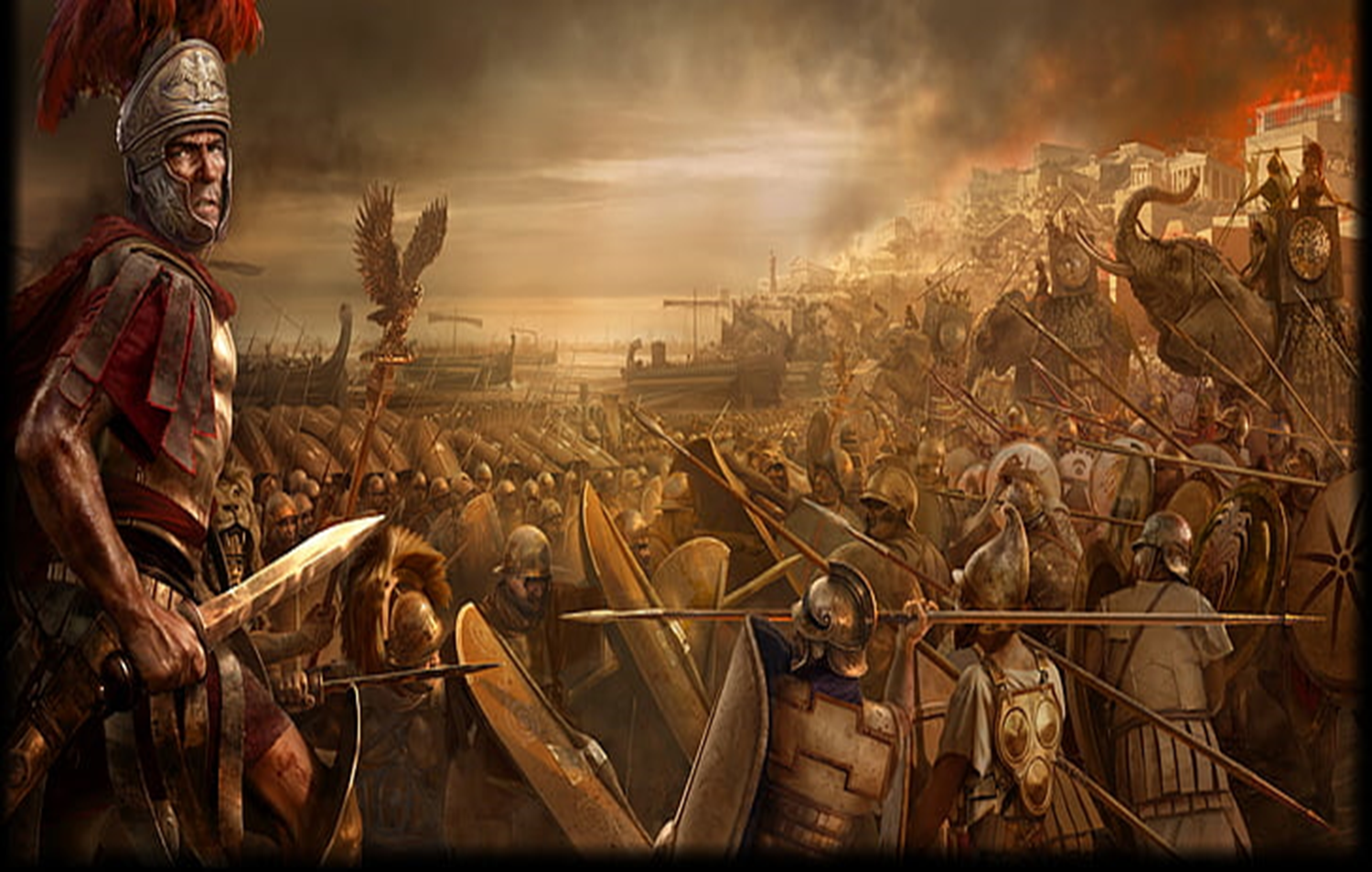 LA BATALLA NO ES NUESTRA.II CRONICAS.20:15.
Mateo.28:20.
enseñándoles a guardar todo lo que os he mandado; y he aquí, yo estoy con vosotros todos los días, hasta el fin del mundo. 
¿Por qué acobardarnos?
Si Dios está con nosotros.
Él nunca nos va a dejar.
Hebreos.13:5-6.
Sea vuestro carácter sin avaricia, contentos con lo que tenéis, porque El mismo ha dicho: NUNCA TE DEJARE NI TE DESAMPARARE,
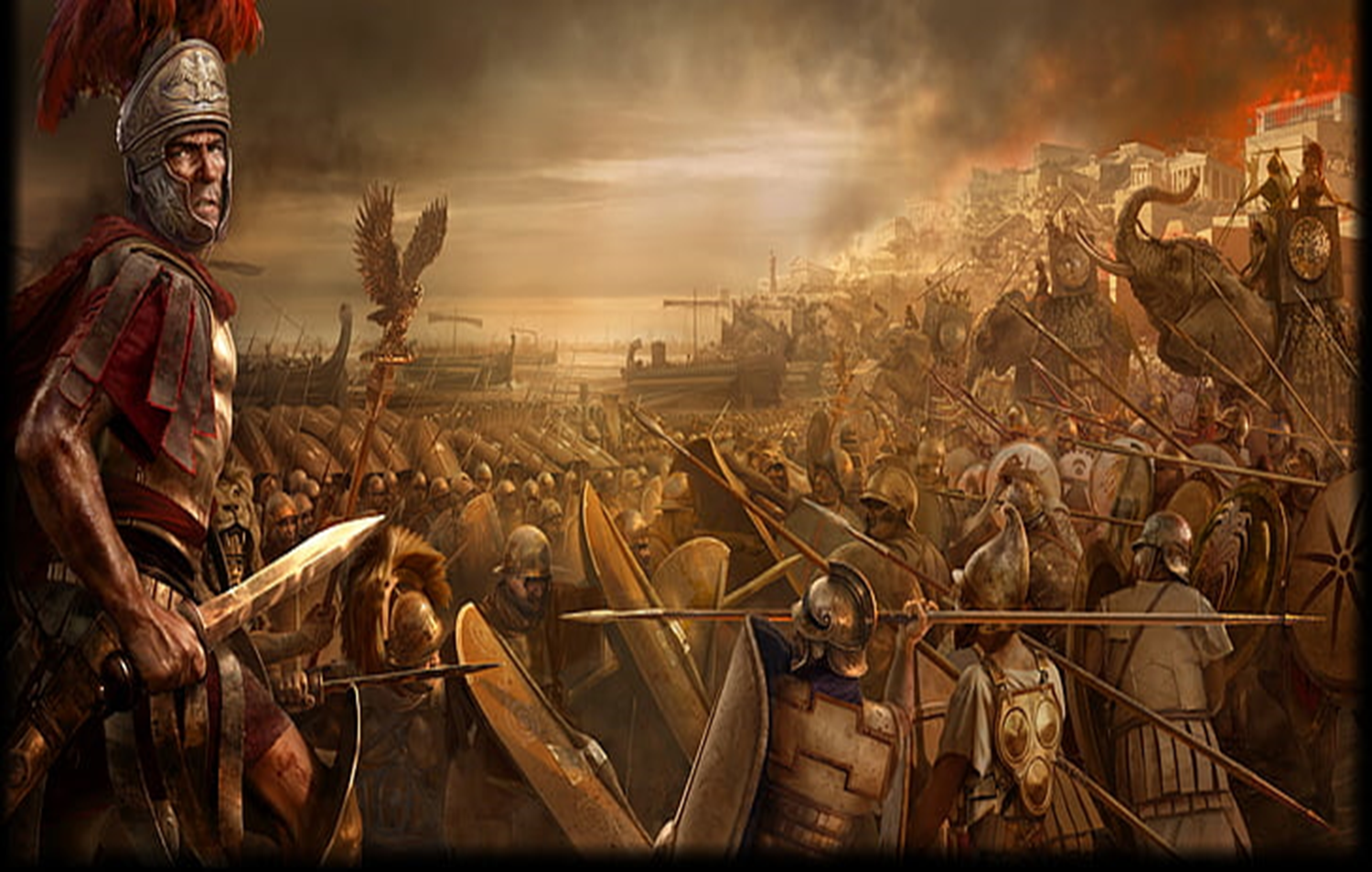 LA BATALLA NO ES NUESTRA.II CRONICAS.20:15.
V.6.
de manera que decimos confiadamente: EL SEÑOR ES EL QUE ME AYUDA; NO TEMERE. ¿QUE PODRA HACERME EL HOMBRE? 
Dios estará con nosotros hasta el fin del mundo.
Él nos da la victoria.
II Corintios.2:14.
Pero gracias a Dios, que en Cristo siempre nos lleva en triunfo, y que por medio de nosotros manifiesta en todo lugar la fragancia de su conocimiento.
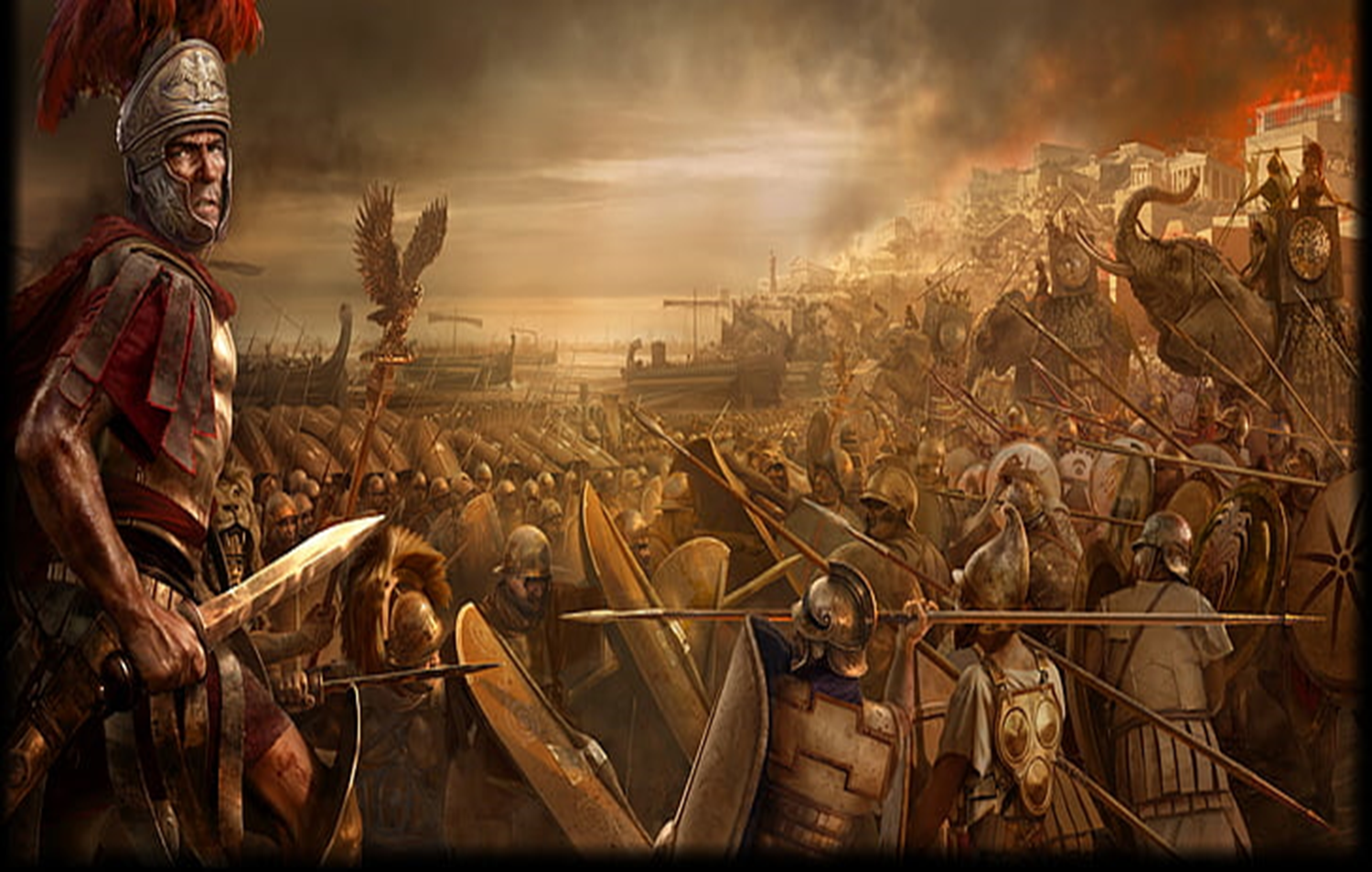 LA BATALLA NO ES NUESTRA.II CRONICAS.20:15.
I Corintios.15:57.
pero a Dios gracias, que nos da la victoria por medio de nuestro Señor Jesucristo. 
Ellos adoraron a Dios.
II Cronicas.20:18.
Y Josafat se inclinó rostro en tierra, y todo Judá y los habitantes de Jerusalén se postraron delante del SEÑOR, adorando al SEÑOR. 
Es muy interesante que ellos adoraron a Dios ante te obtener la victoria.
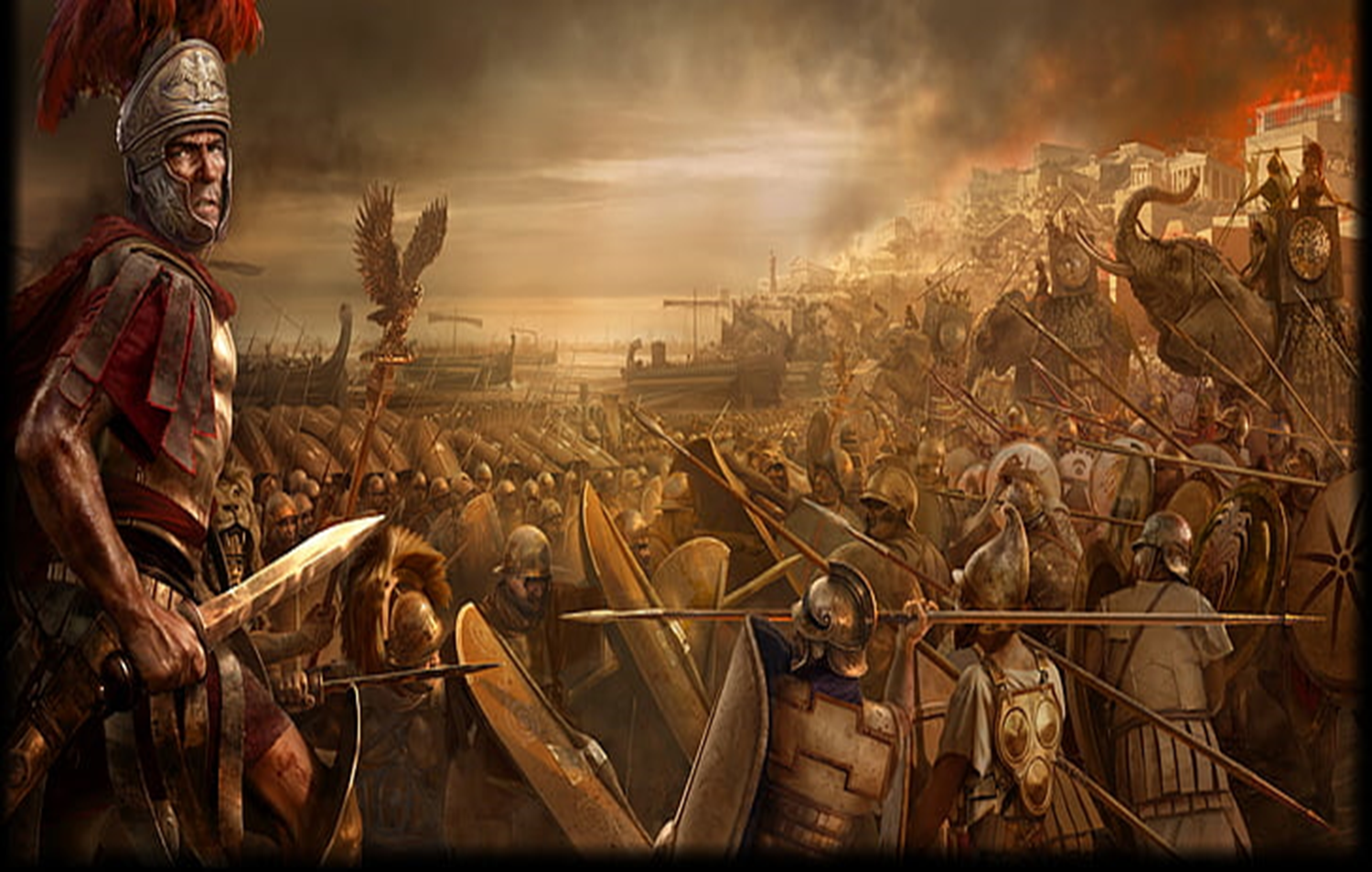 LA BATALLA NO ES NUESTRA.II CRONICAS.20:15.
Esto es fe.
Marcos.11:24.
Por eso os digo que todas las cosas por las que oréis y pidáis, creed que ya las habéis recibido, y os serán concedidas.
Debemos orar y creer confiar que Dios nos va a responder eso hizo el pueblo.
Adoro porque creyó en la palabra de que Dios les había revelado en ese momento.
¿Pide Usted con fe?
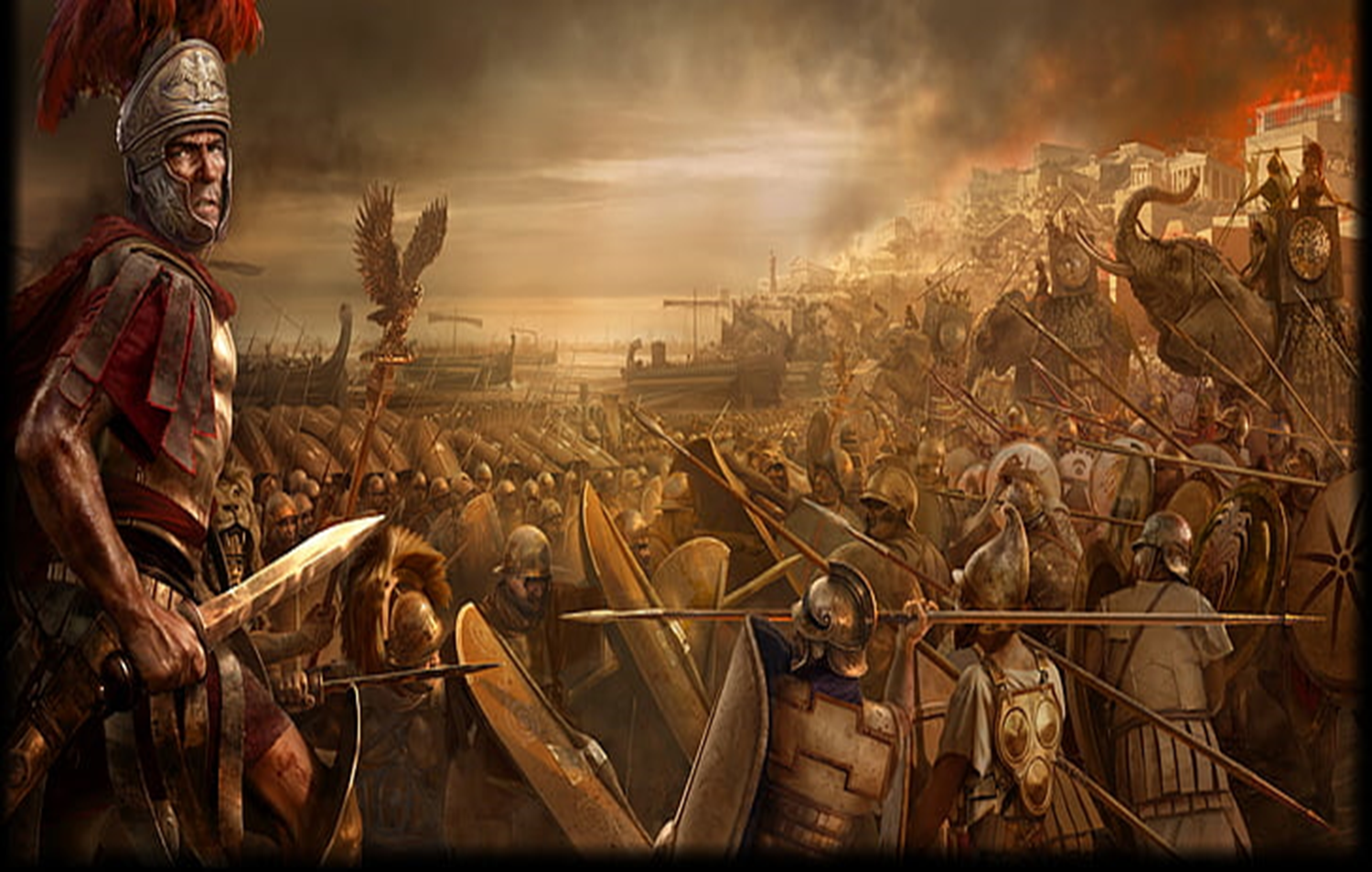 LA BATALLA NO ES NUESTRA.II CRONICAS.20:15.
Santiago.1:6-8.
Pero que pida con fe, sin dudar; porque el que duda es semejante a la ola del mar, impulsada por el viento y echada de una parte a otra. 
V.7.  
No piense, pues, ese hombre, que recibirá cosa alguna del Señor, 
V.8.  
siendo hombre de doble ánimo, inestable en todos sus caminos.
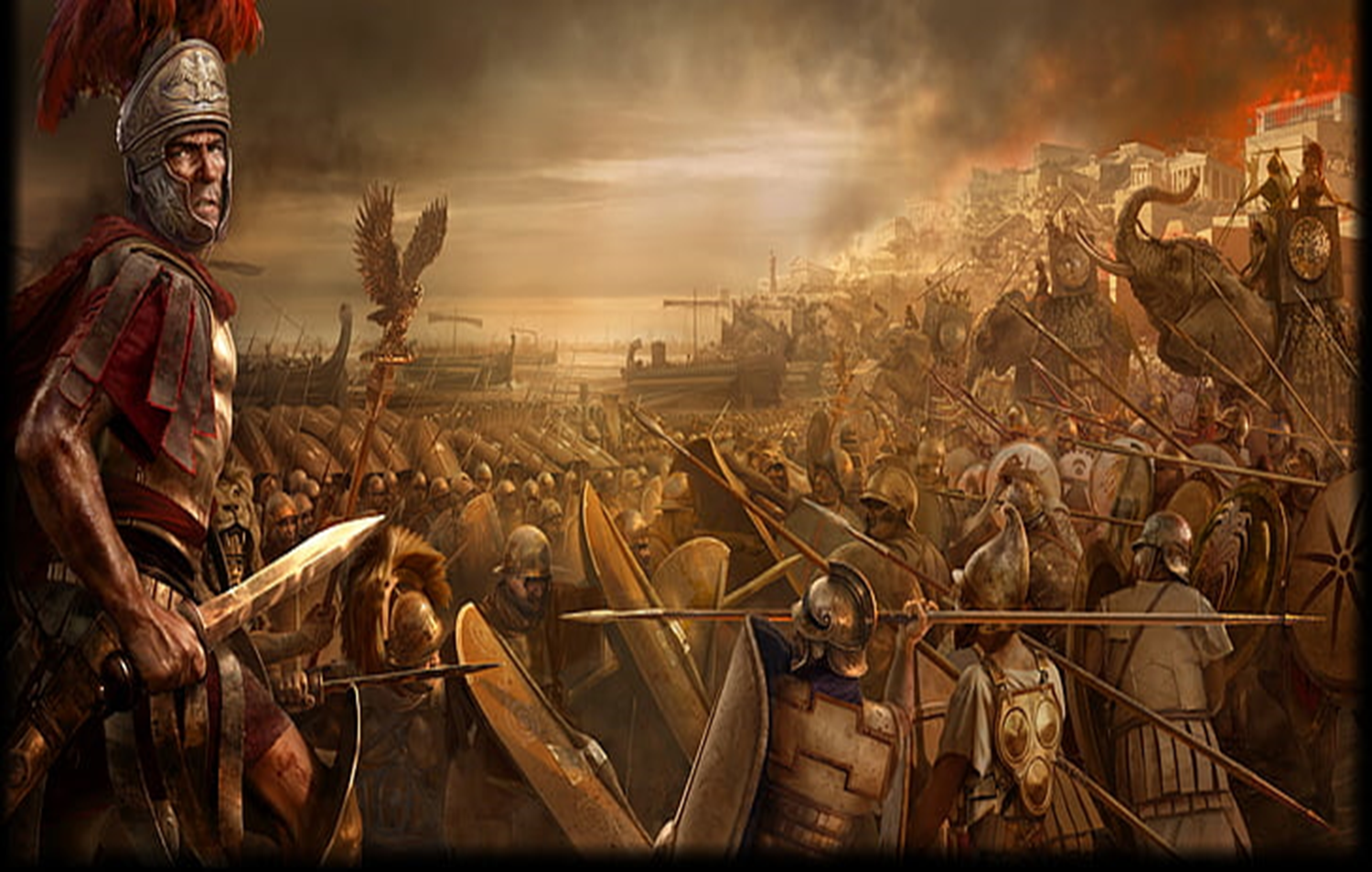 LA BATALLA NO ES NUESTRA.II CRONICAS.20:15.
Ya ellos daban por hecho la victoria por eso adoraban a Dios.
Ellos hicieron lo que Dios les mando.
Levantarse de mañana. V.16.
II Cronicas.20:20.
Se levantaron muy de mañana y salieron al desierto de Tecoa; y cuando salían, Josafat se puso en pie y dijo: Oídme, Judá y habitantes de Jerusalén, confiad en el SEÑOR vuestro Dios, y estaréis seguros. Confiad en sus profetas y triunfaréis.
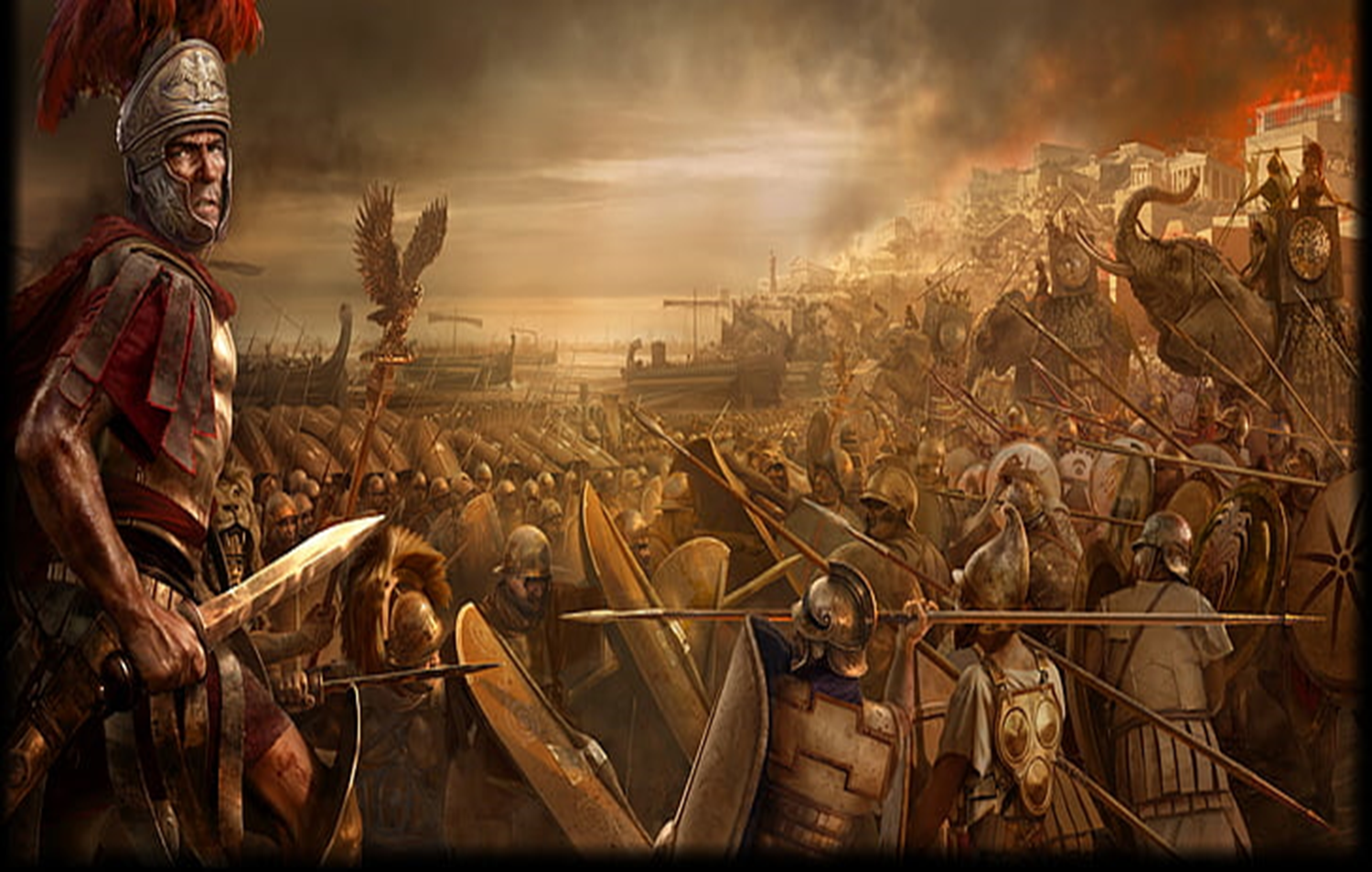 LA BATALLA NO ES NUESTRA.II CRONICAS.20:15.
Para que Dios pueda cumplir sus promesas, tenemos que hacer como Dios nos manda.
No como nosotros queremos o nos parezca.
Ellos tuvieron que levantarse de mañana como Dios les ordeno, les mando.
Dios cumplido su promesa.
Ellos no iban a pelear, Dios iba a pelear por ellos.
Cuando empezaron a cantar a Dios, Dios comenzó a cumplir su promesa puso emboscada.
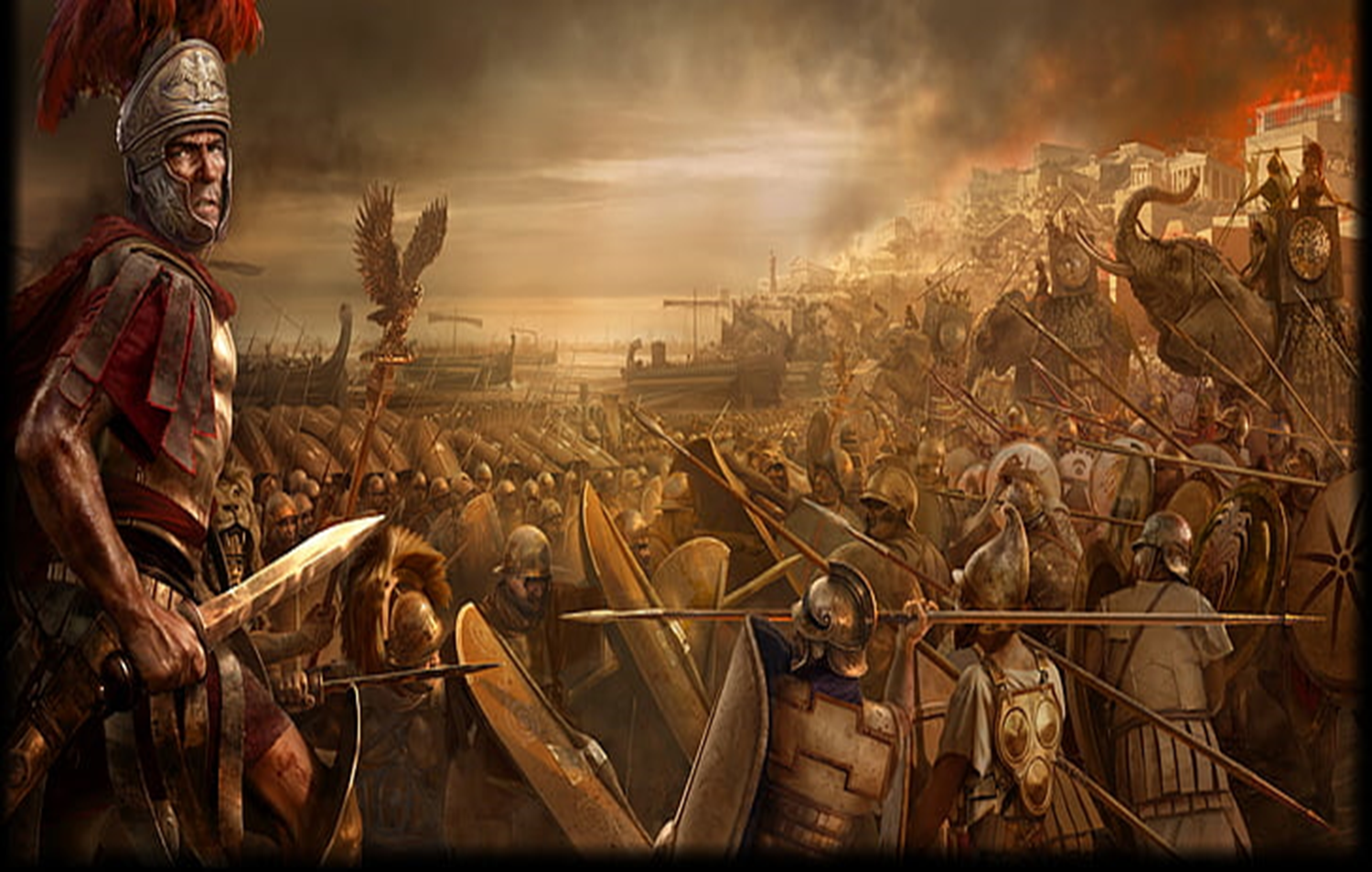 LA BATALLA NO ES NUESTRA.II CRONICAS.20:15.
Dios comenzó a cumplir su promesa.
II Cronicas.20:22.
Y cuando comenzaron a entonar cánticos y alabanzas, el SEÑOR puso emboscadas contra los hijos de Amón, de Moab y del monte Seir, que habían venido contra Judá, y fueron derrotados. 
Dios cumplió su promesa.
II Cronicas.20:24.
Cuando Judá llegó a la atalaya del desierto, miraron hacia la multitud, y he aquí, sólo había cadáveres tendidos por tierra, ninguno había escapado.
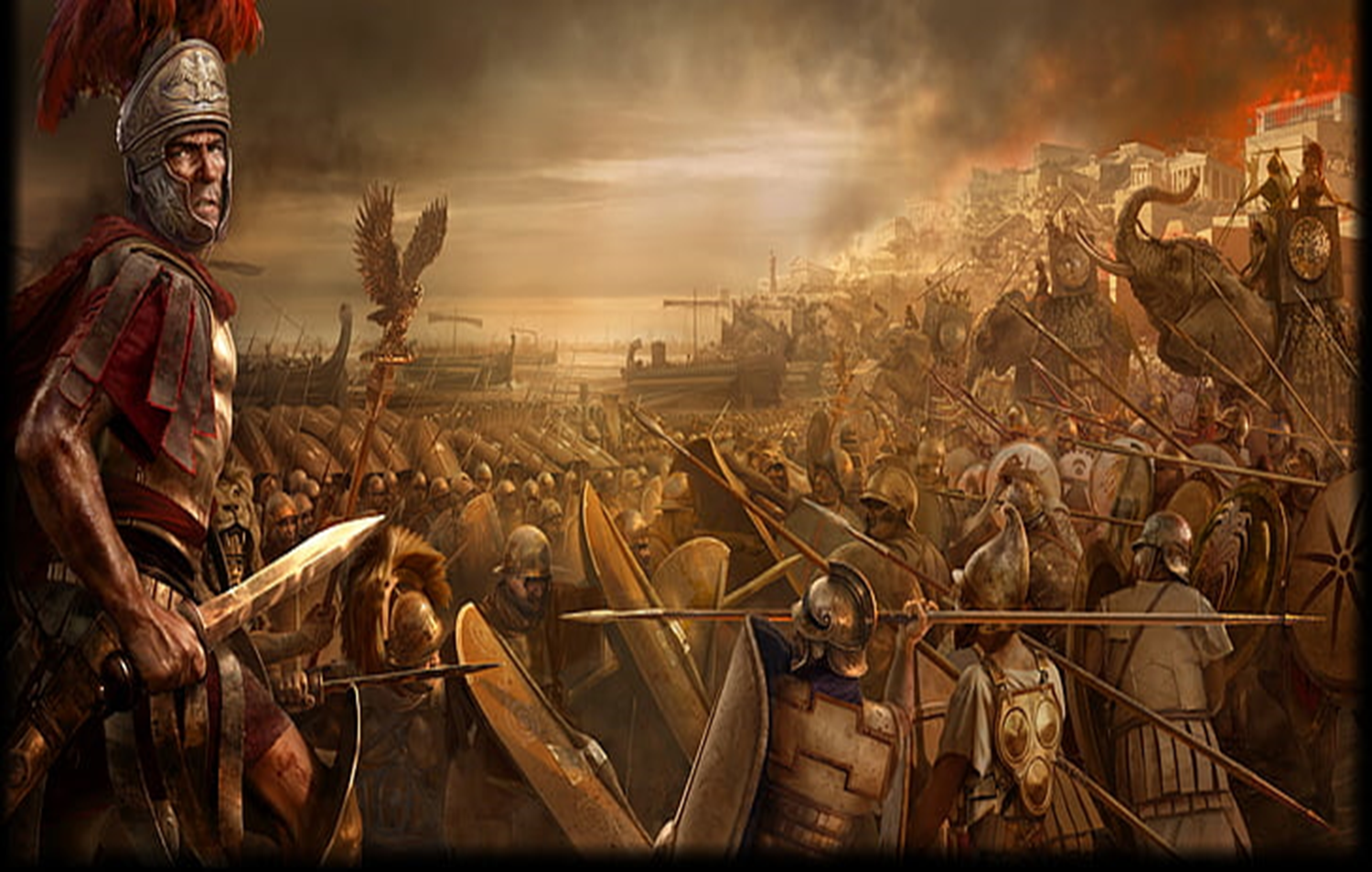 LA BATALLA NO ES NUESTRA.II CRONICAS.20:15.
Dios les dio la victoria tal y como se las había prometido.
Regresaron triunfante.
II Cronicas.20:27.
todos los hombres de Judá y de Jerusalén regresaron, con Josafat al frente de ellos, regresando a Jerusalén con alegría, porque el SEÑOR les había hecho regocijarse sobre sus enemigos. 
Confiemos siempre en Dios.
De Él, es la lucha Él ganara siempre.
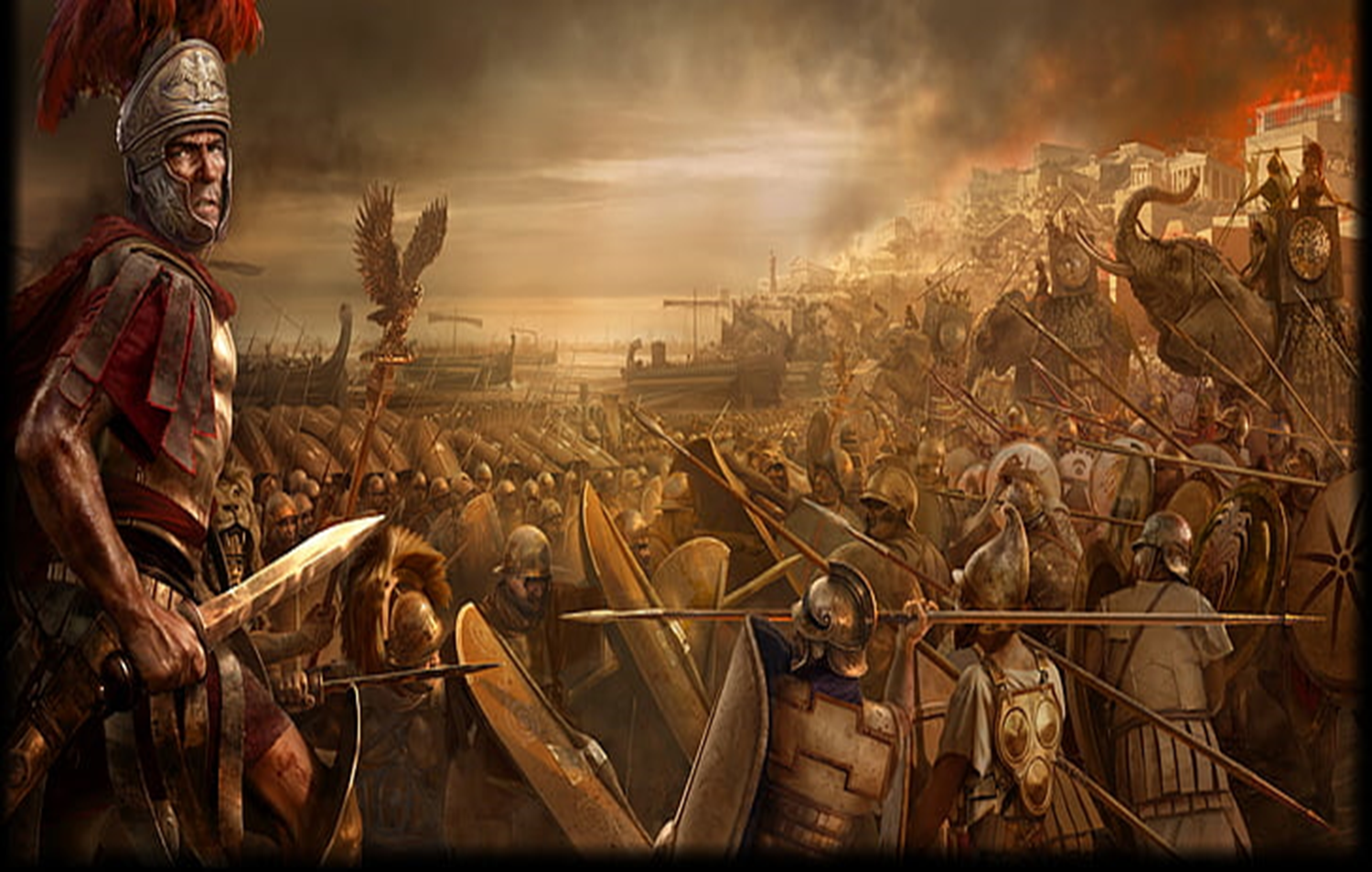 CONCLUSION:
El pueblo de Israel estaba en un momento difícil de su vida.
Se les venía una gran batalla.
Buscaron a Dios y Dios les dio la victoria sobre sus enemigos.
Busquemos siempre a Dios.
Entreguemos todos nuestros problemas a Dios.
Él sabrá resolverlo, no nos afanemos.
Busquémosle siempre de corazón, seamos fieles a Él.
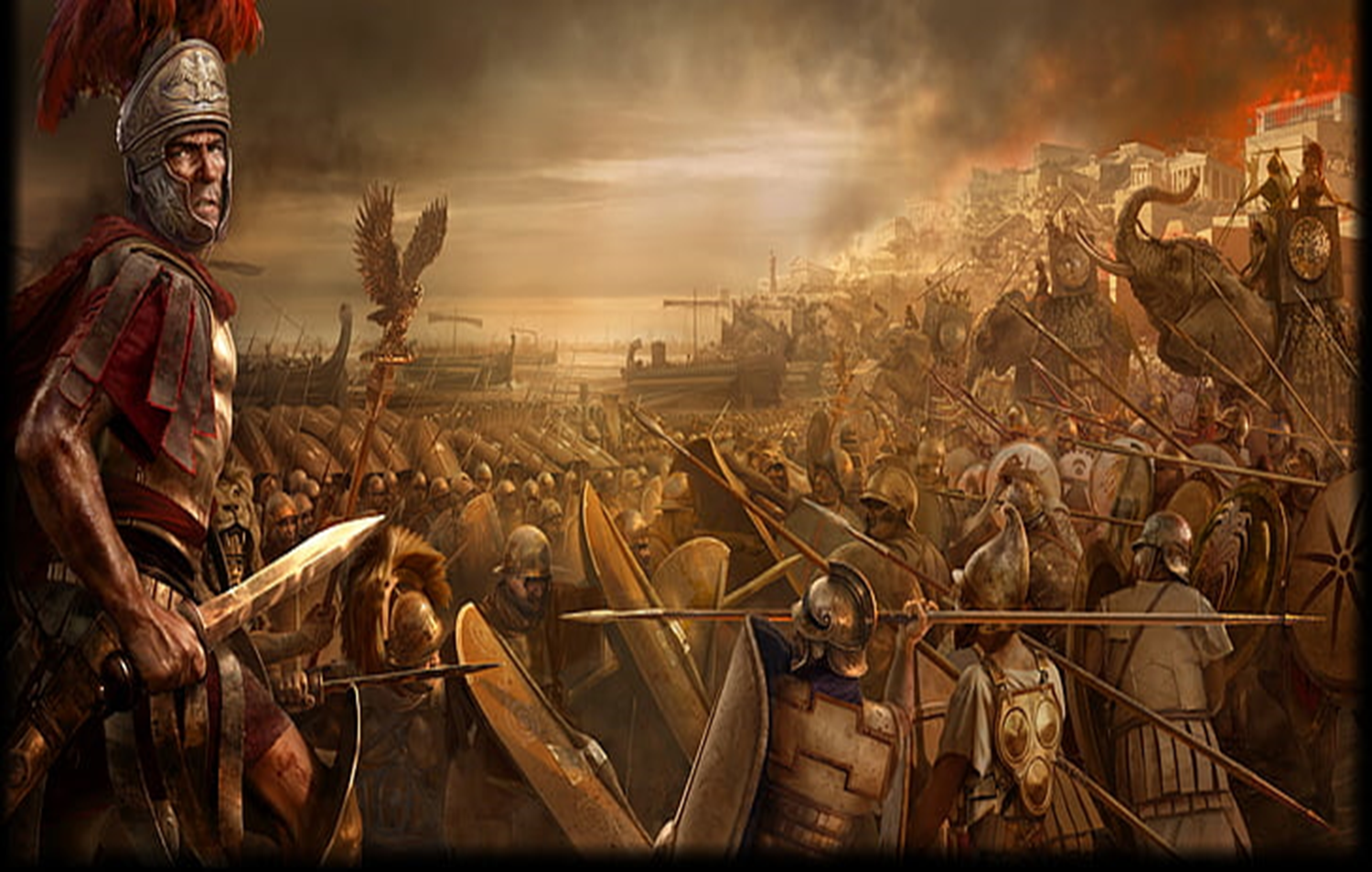 POR SU FINA ATENCION.
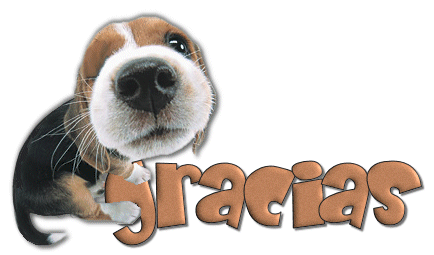 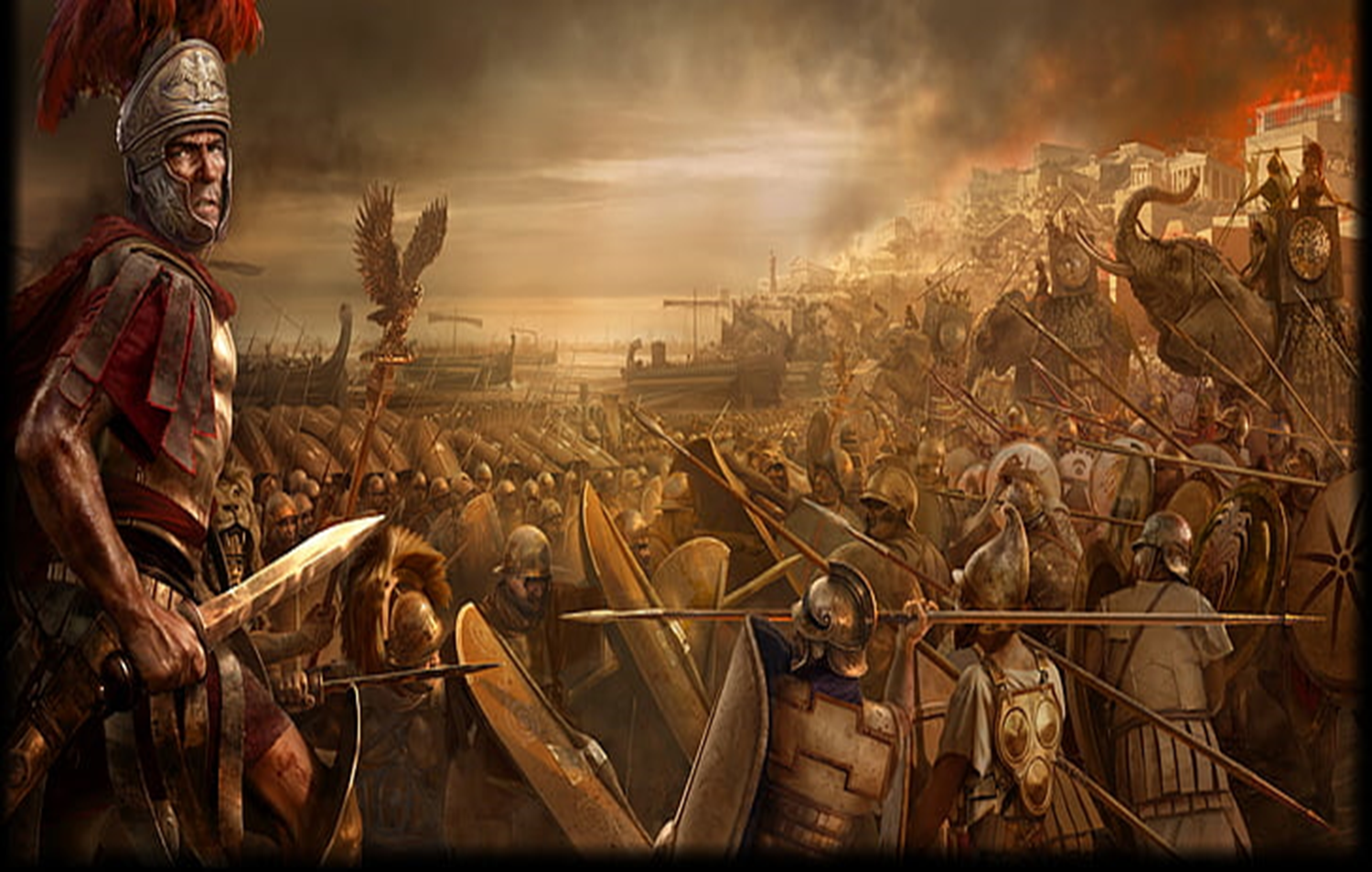 DIOS NOS BENDIGA A TODOS.